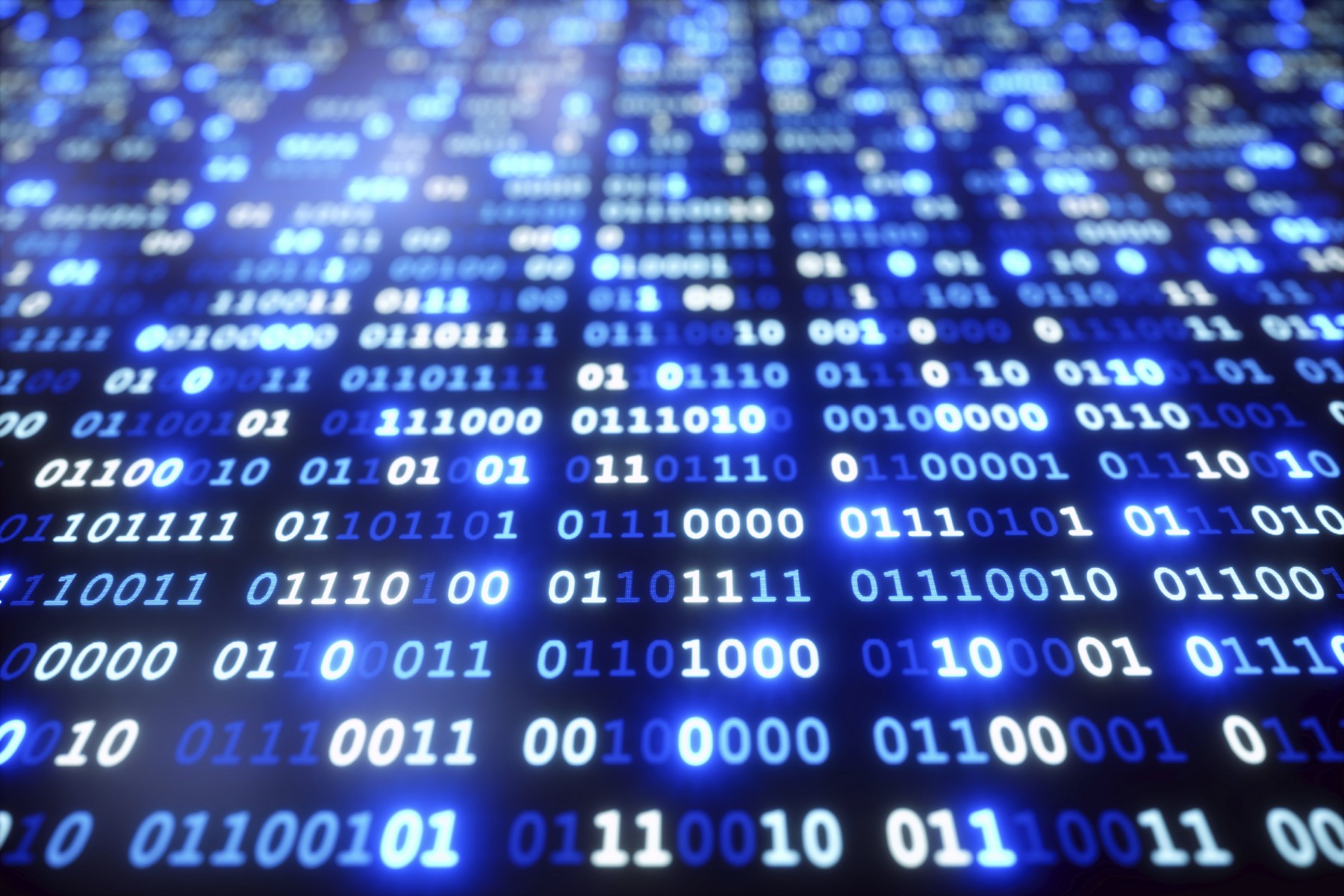 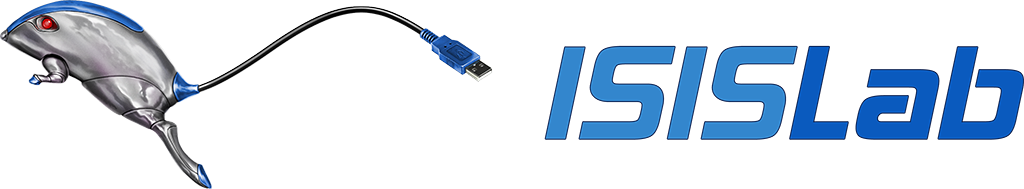 Syntactical errorsdetection
and
correction
Luca Postiglione
Utilizzo di tecniche di clustering per individuare errori sintattici negli OpenData
Indice
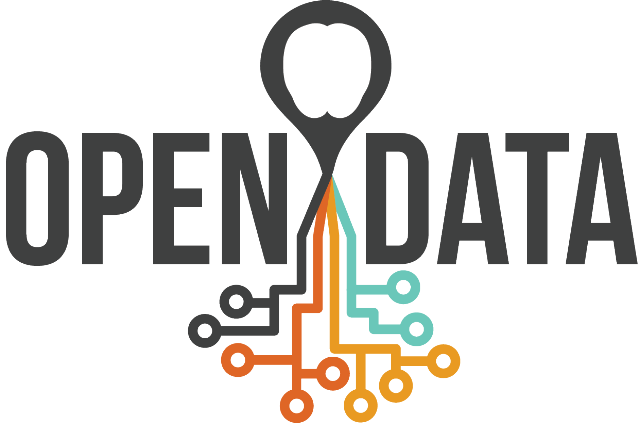 Riepilogo
Scopo del lavoro
Clustering, Fuzzy, ecc…
Cosa è stato fatto

Passi in avanti
Test dataset Europei
Correzione errori dataset
Versione in NodeJS
Progettazione in Fly
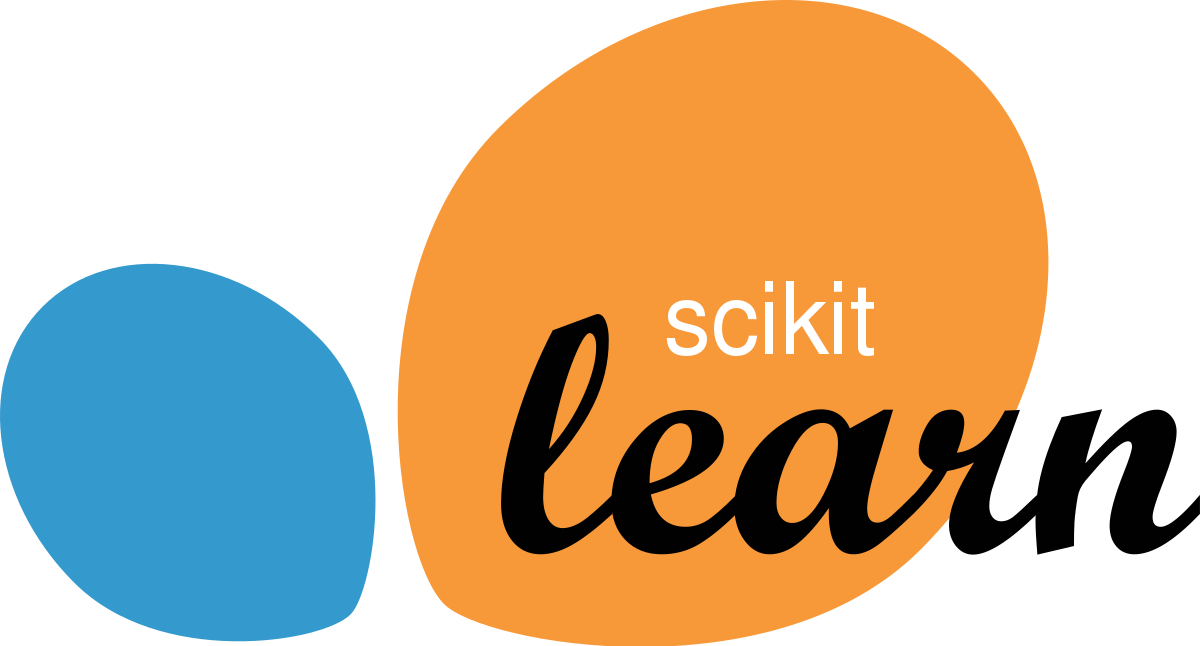 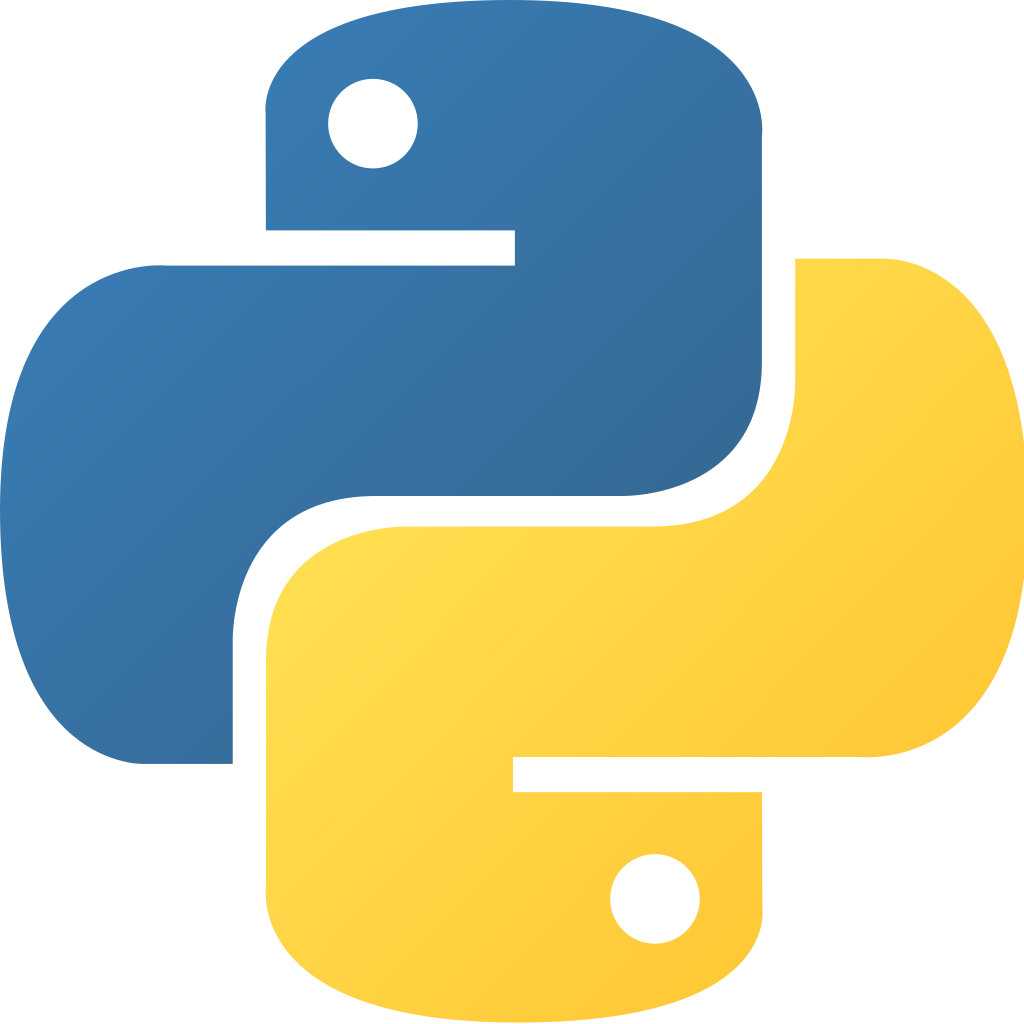 2
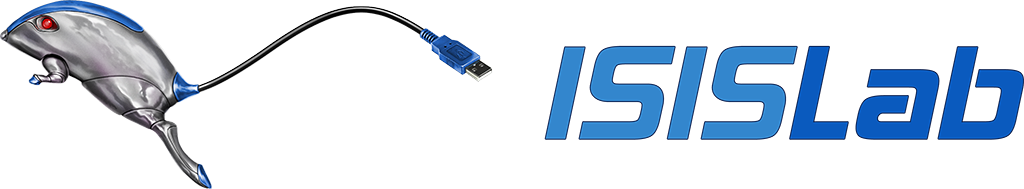 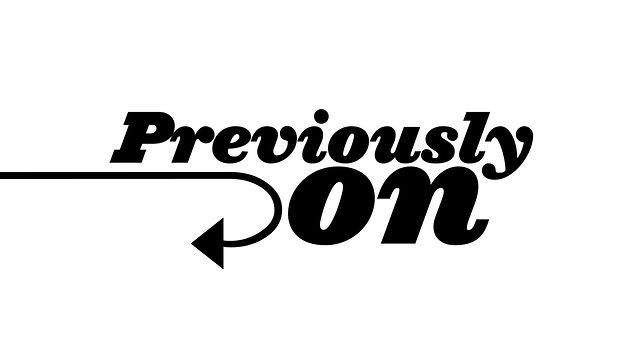 Riepilogo
Spiegazione rapida di quanto discusso nello scorso seminario
3
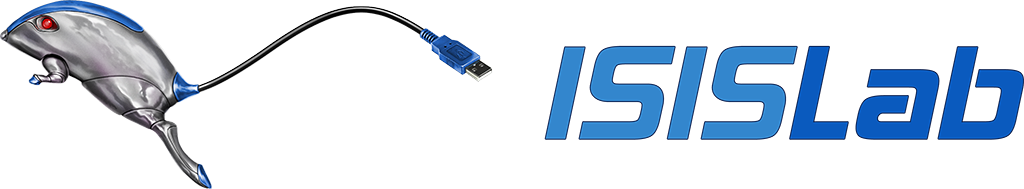 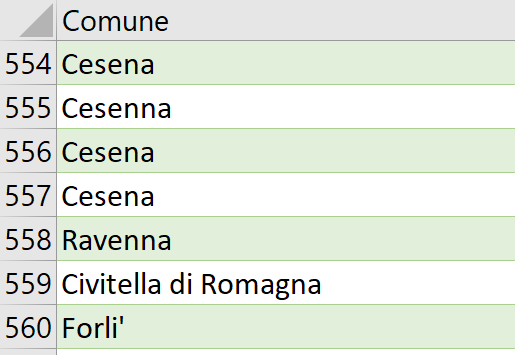 I dati sono preziosissimi, di conseguenza la propensione a renderli Open è di vitale importanza.

La loro qualità, però, non è sempre garantita a causa di errori di battitura, o di errori nella generazione automatica dei campi.

Come è possibile individuare tali errori usando tecniche di clustering?

Al fine di giungere ad una soluzione bisogna risolvere alcune problematiche:
Se si può lavorare direttamente con stringhe;
Come valutare la similarità tra stringhe;
Se è necessario specificare il numero di cluster;
Scopo del lavoro
Alla ricerca di errori sintattici in collezioni di stringhe
4
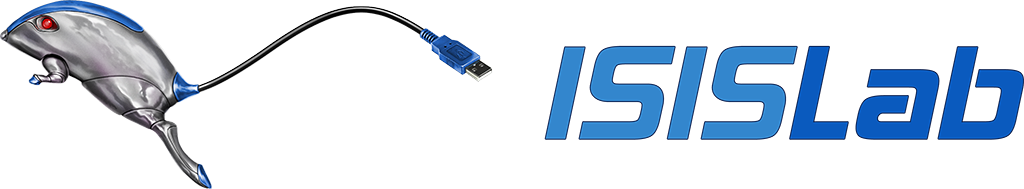 Alla ricerca degli strumenti necessari
Parte di studio effettuata prima di iniziare il lavoro.
Distanza
Clustering
Approximate String Matching
Selezione e raggruppamento di elementi omogenei in un insieme di dati.
In generale, «lontananza» tra due punti di un insieme, in base ad una specifica metrica
Lavora sul concetto di «Similarità», e lavora propriamente su stringhe
Permette di operare anche sulla similarità di sottostringhe
Sfrutta la distanza di Levenshtein
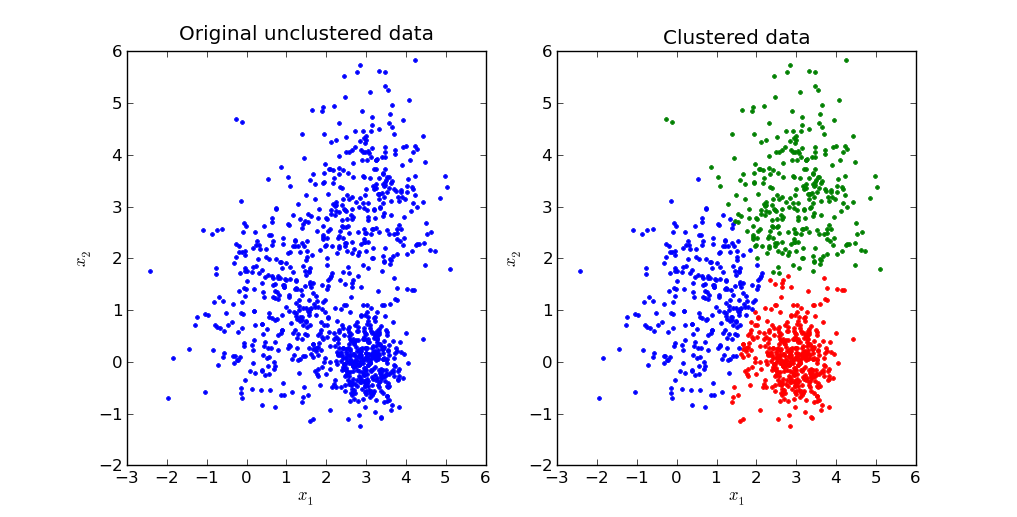 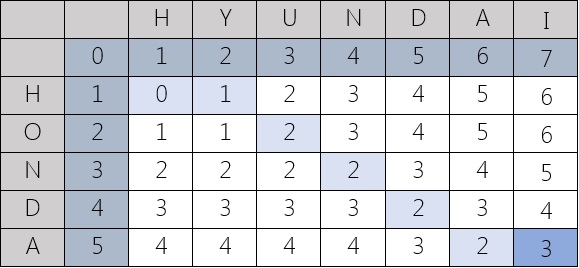 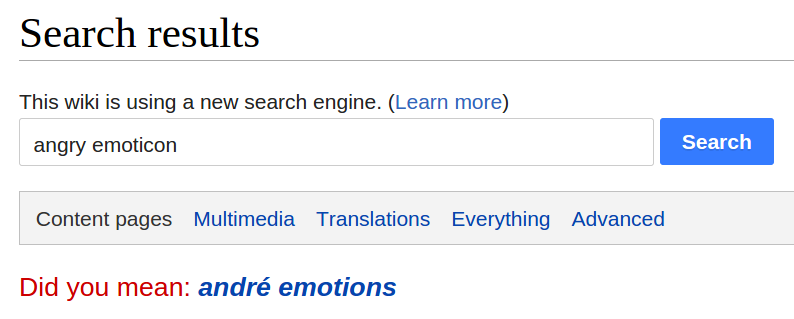 5
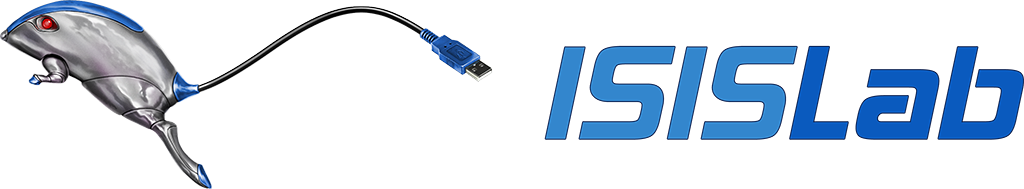 WomboCombo: l’unione fa la forza
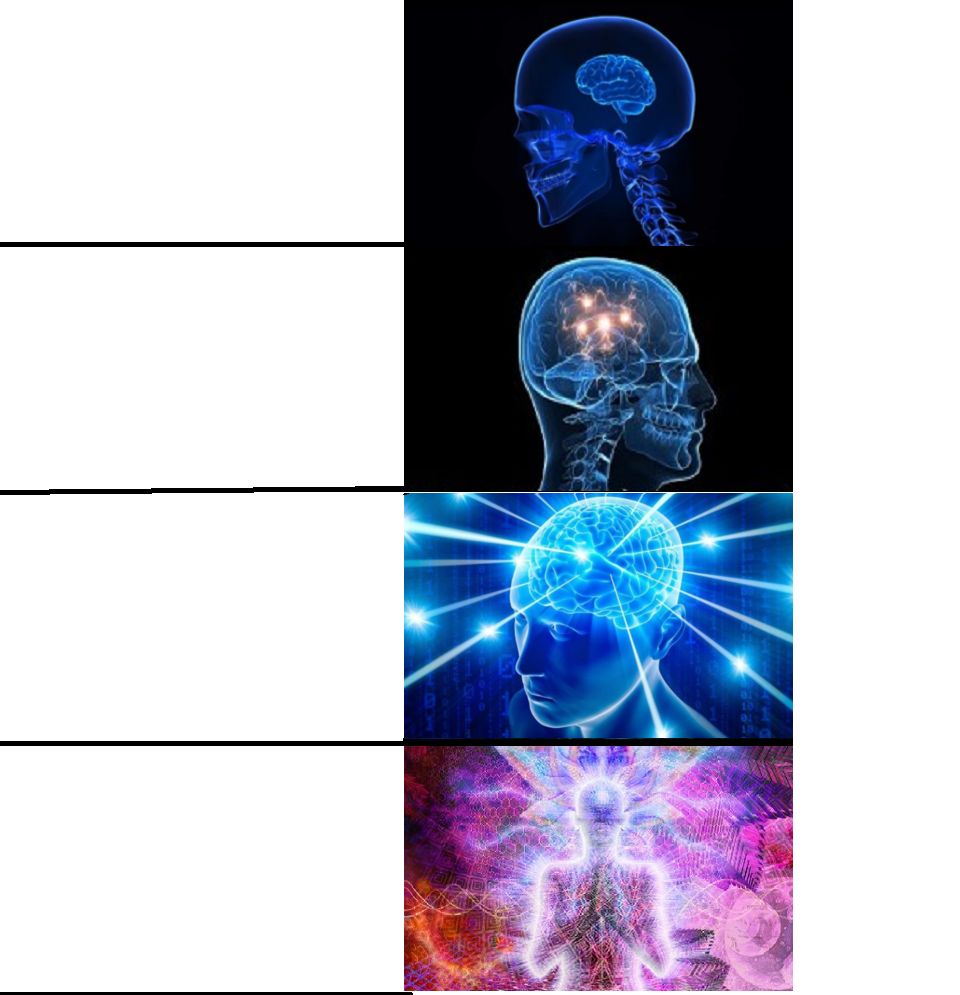 Distanza di
Levenshtein
Usare insieme FuzzyMatching, Distanza di Levenshtein e un Dizionario:
Levenshtein per verificare se sono esattamente uguali due stringhe;
Dizionario per verificare se si tratta di falsi positivi
Eventualmente computare il FuzzyMatching
FuzzyMatching
FuzzyMatching +
Levenshtein
FuzzyMatching +
Levenshtein     +
Dizionario
6
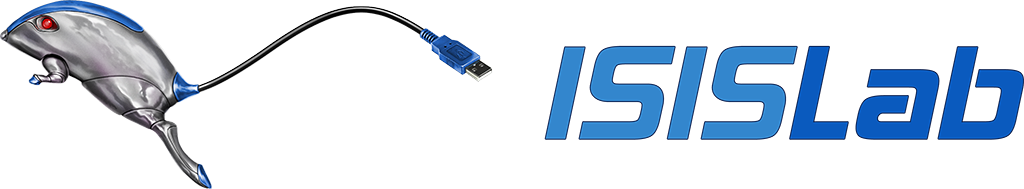 Algoritmo di verifica
Split: verifico la presenza di due elementi presenti nel dizionario in uno stesso cluster

Collapse: verifico se due parole simili, usando il metodo WomboCombo, sono in cluster diversi
def check_clusters(clusters, dictionary):    if not split(clusters, dictionary):        return False, "Aumentare il n° di cluster"    if not collapse(clusters, dictionary):        return False, "Diminuire il n° di cluster"    return True, "Numero esatto di cluster"
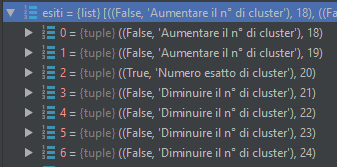 Esempio di test su un dataset di 1492 stringhe, riguardanti le regioni italiane.

Erano presenti tutte le regioni, quindi il numero atteso di cluster era 20.

Clusterizzando nel range individuato, l’algoritmo riconosce la correttezza di formato con 20 cluster
7
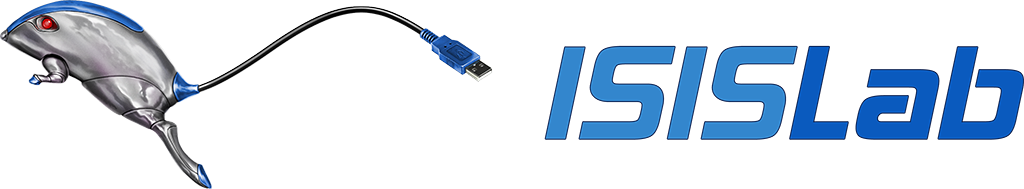 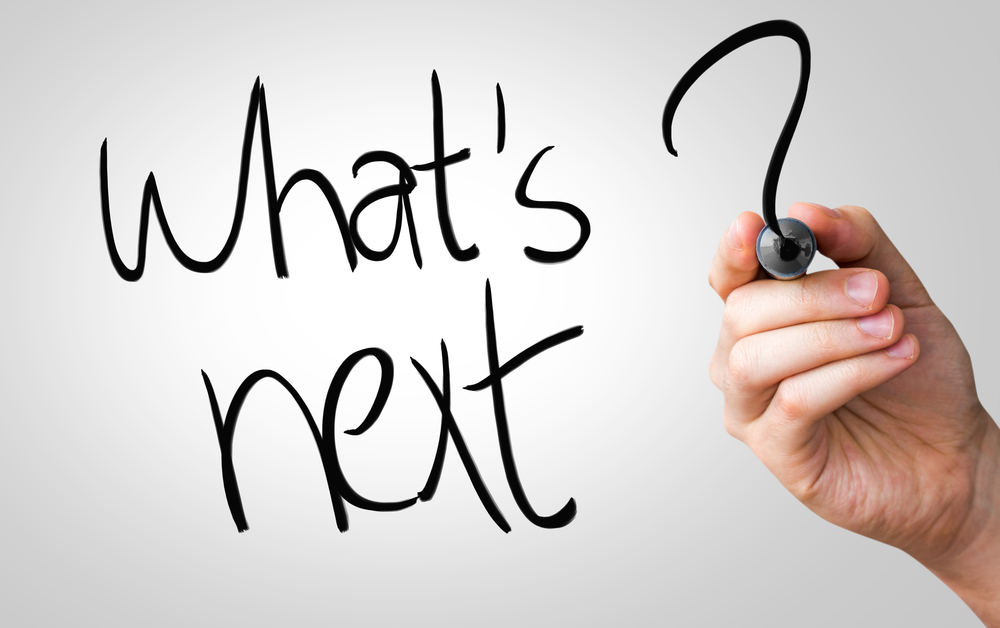 Passi in avanti col progetto
Come sono stati affrontati gli obiettivi esaminati e discussi nello scorso seminario
8
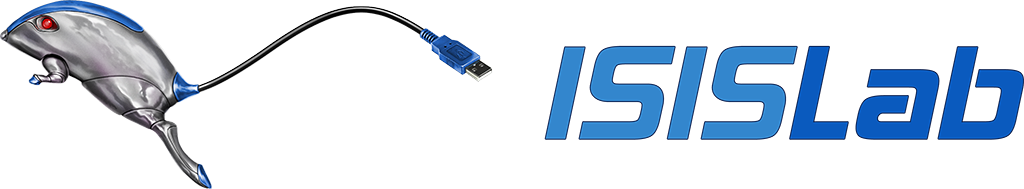 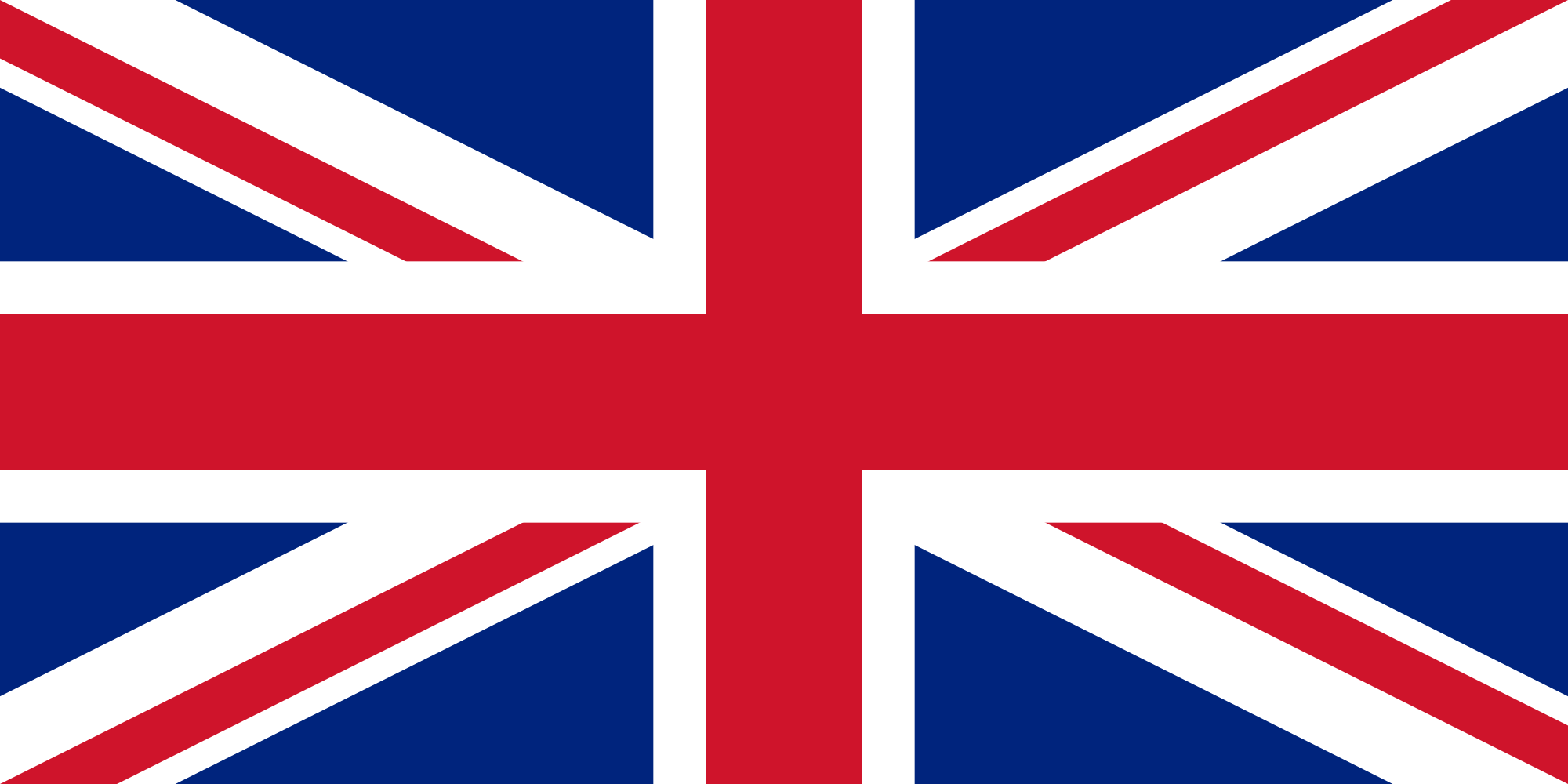 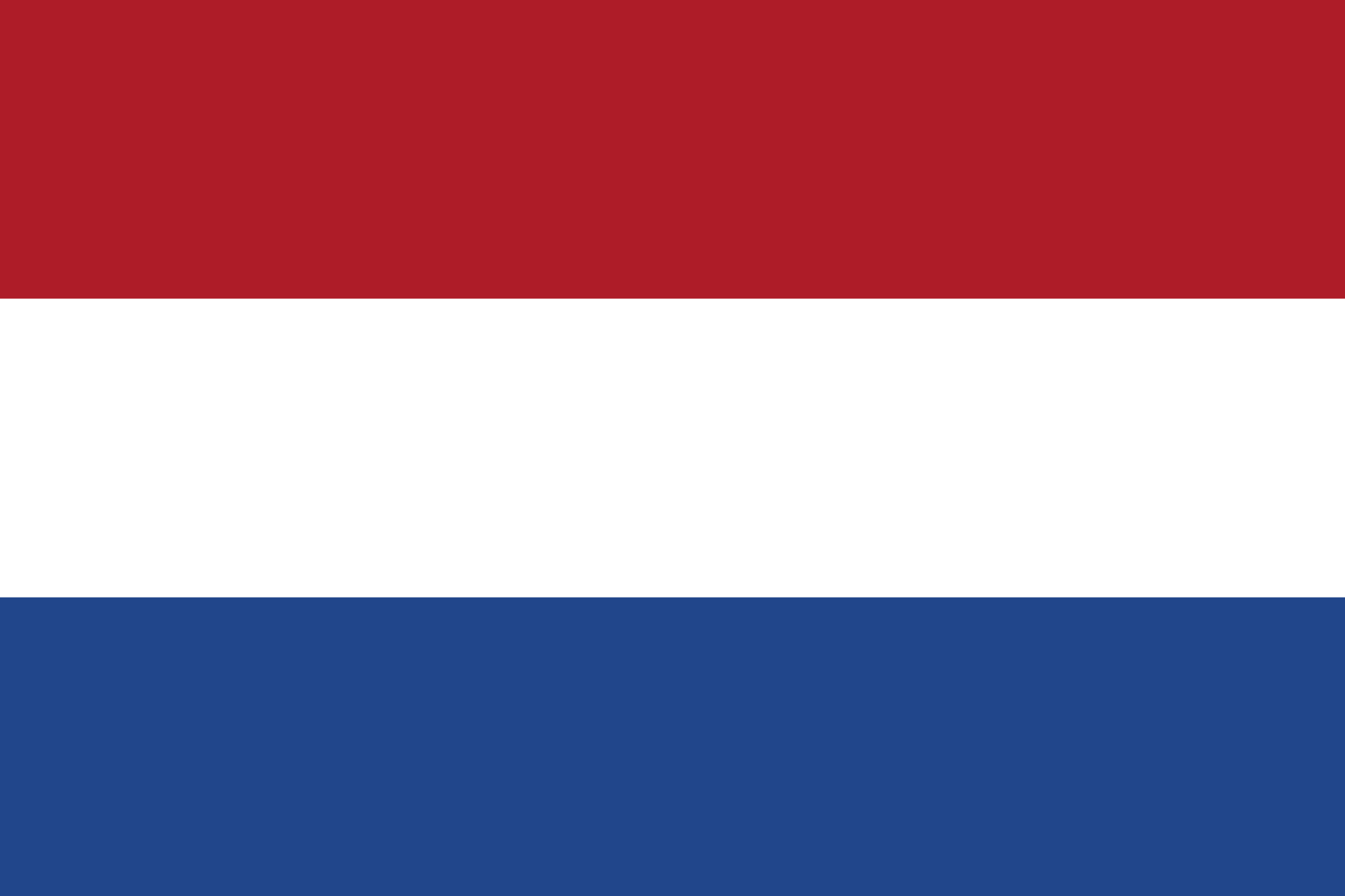 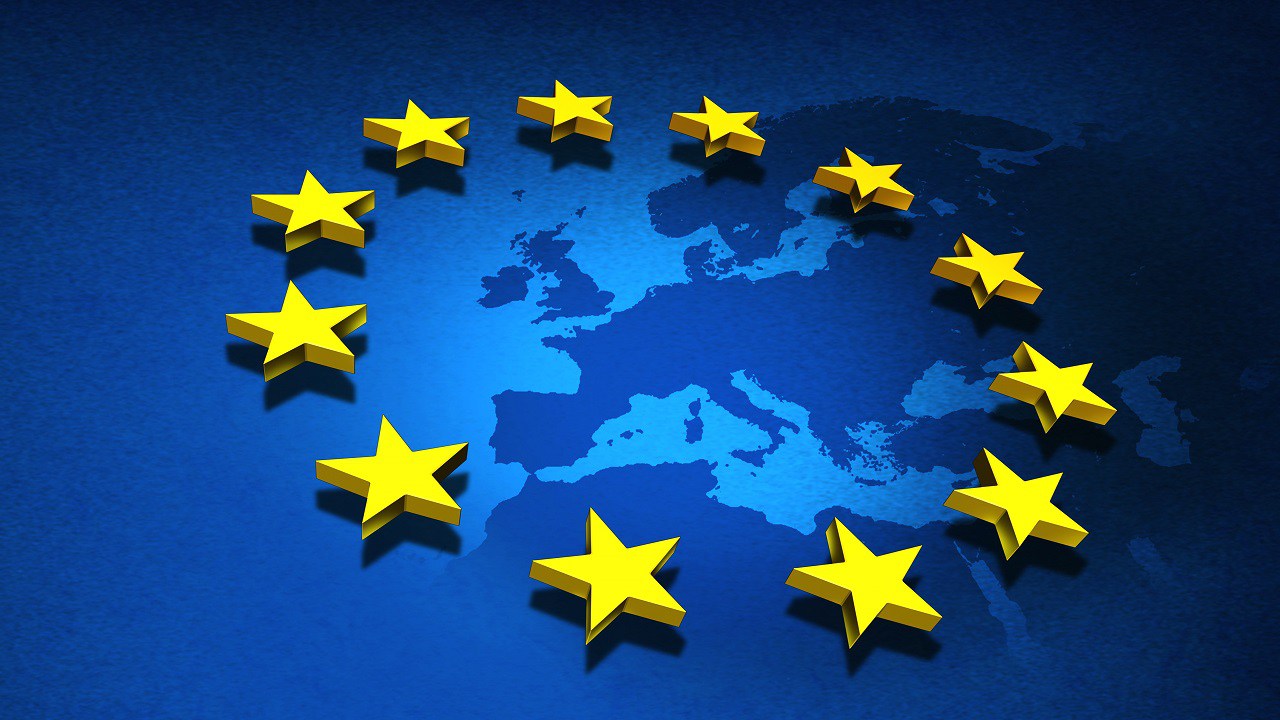 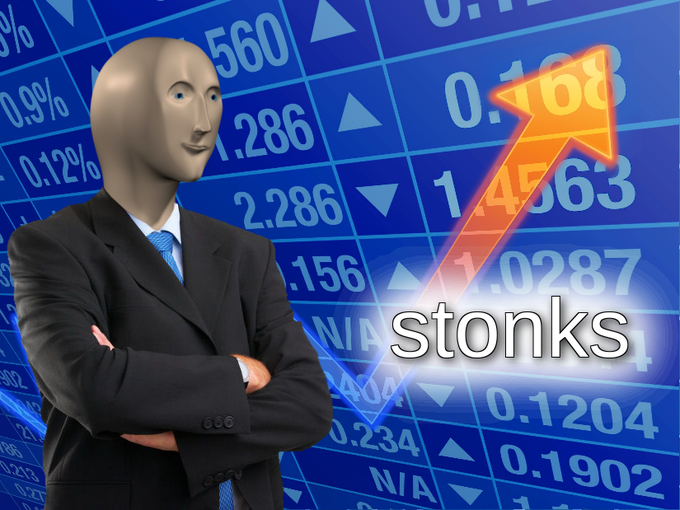 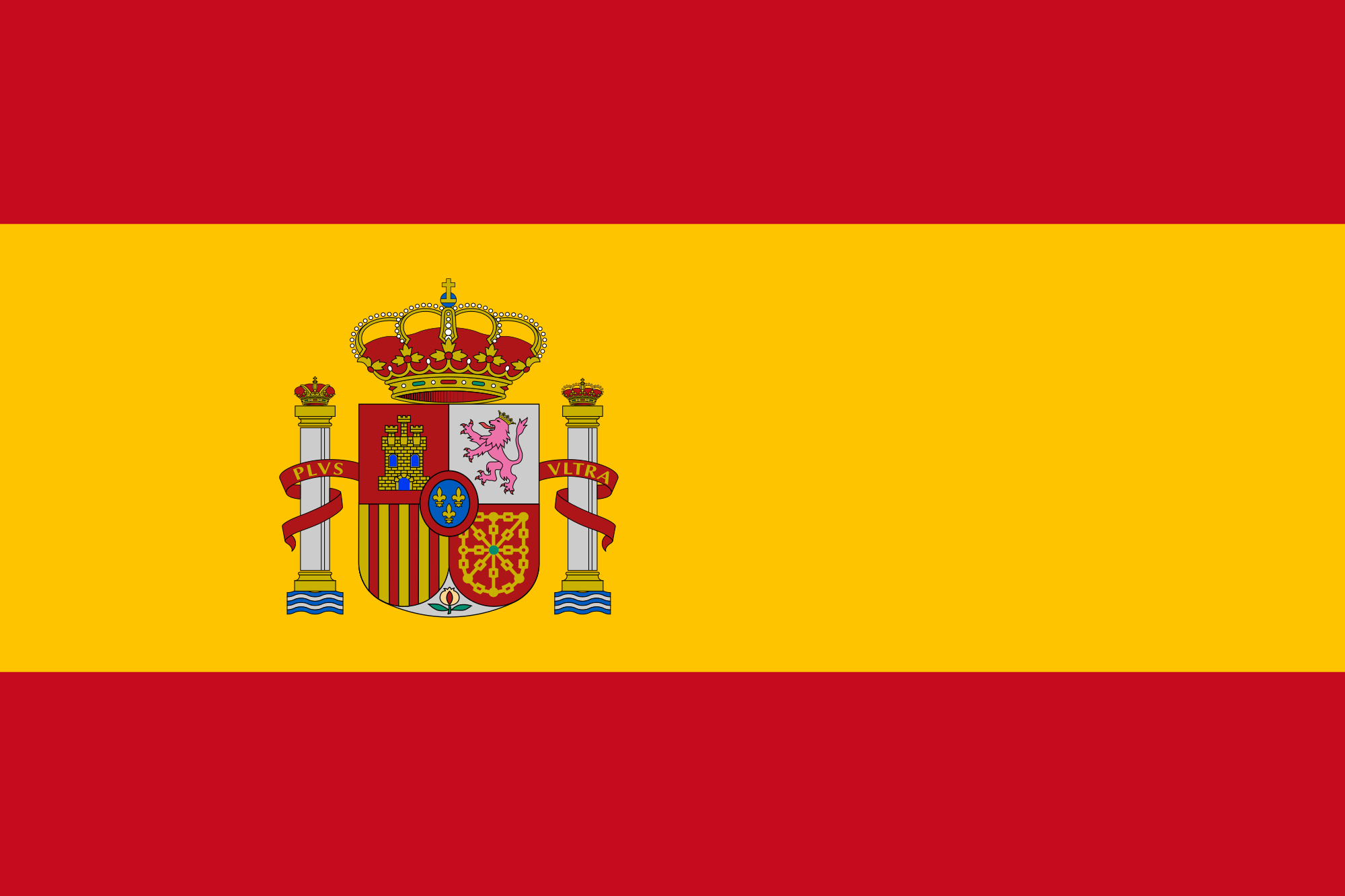 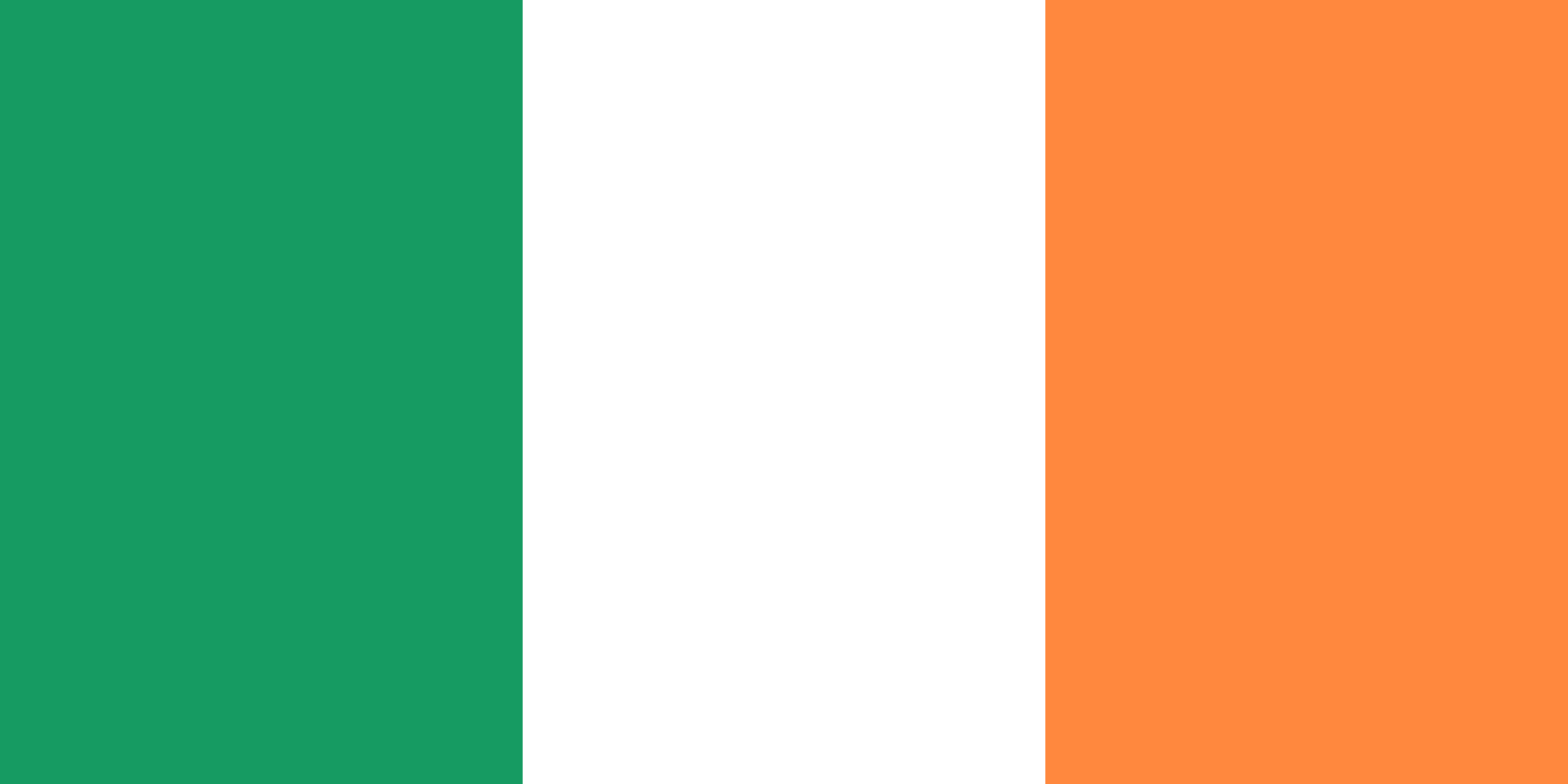 Test su dataset europei
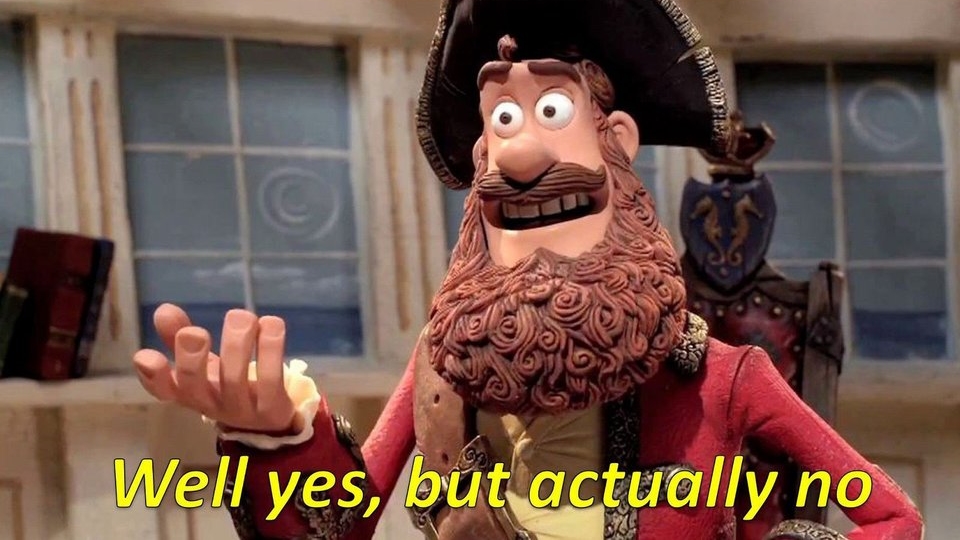 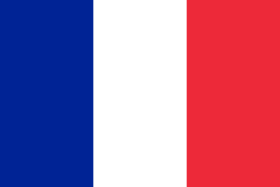 Test effettuati per verificare l’adattabilità della libreria su collezioni di stringhe di un’altra lingua
9
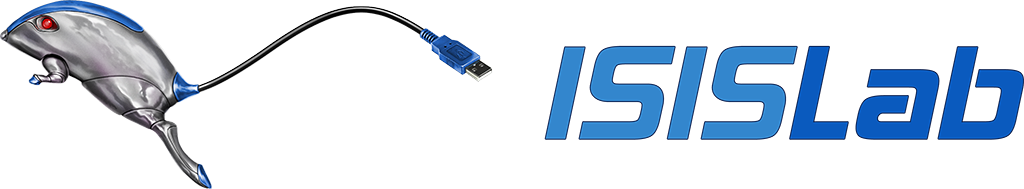 Test su dataset europei… senza problemi
https://ckan.dataplatform.nl/dataset
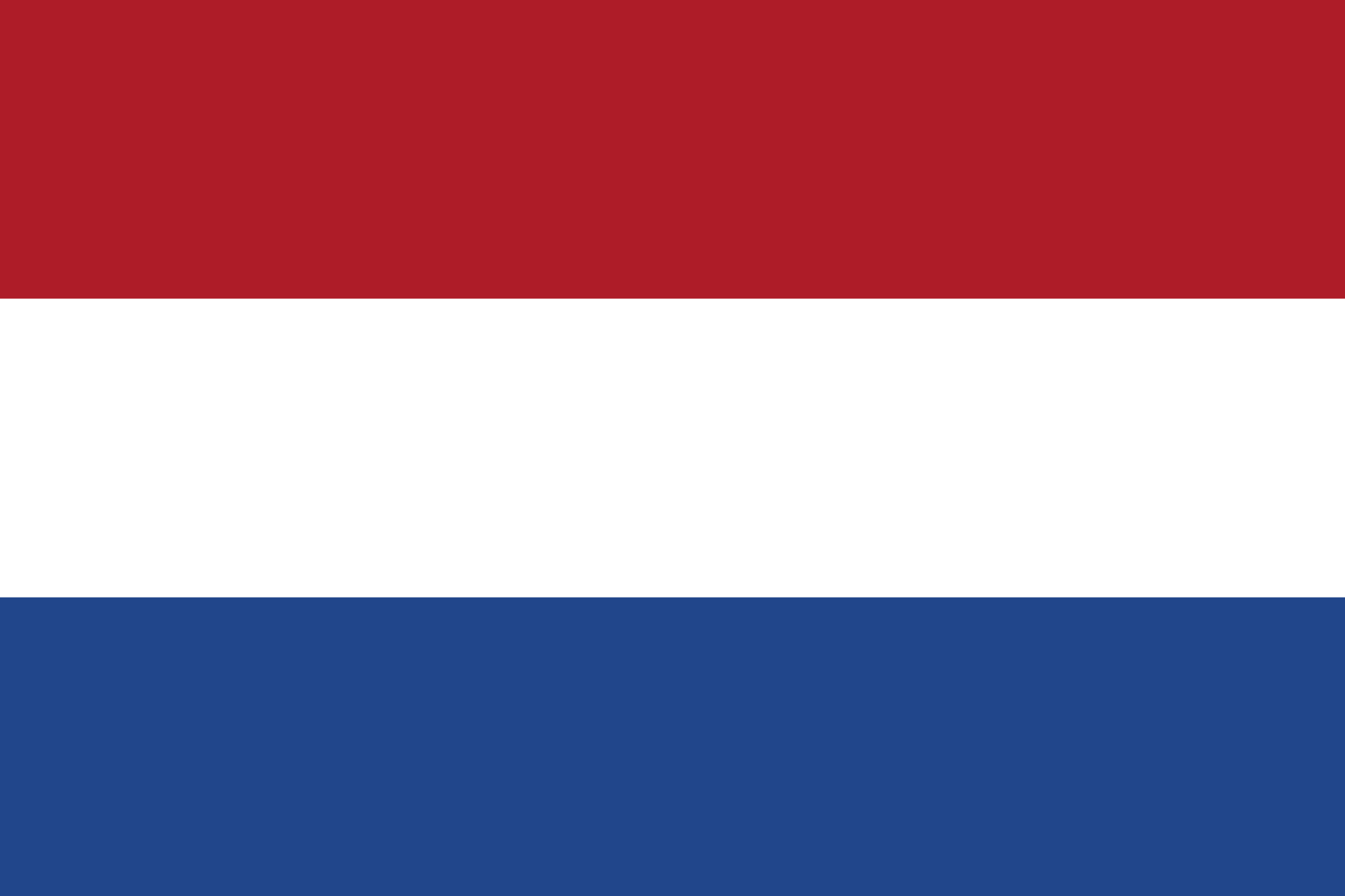 Dataset dei principali incidenti stradali tra il 2006 e il 2012;
Test con e senza errori;
Test basato sulle province;
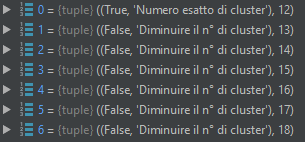 10
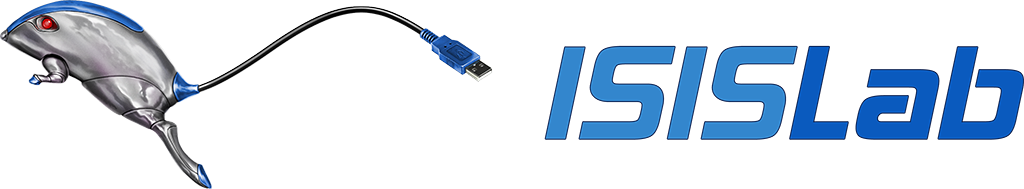 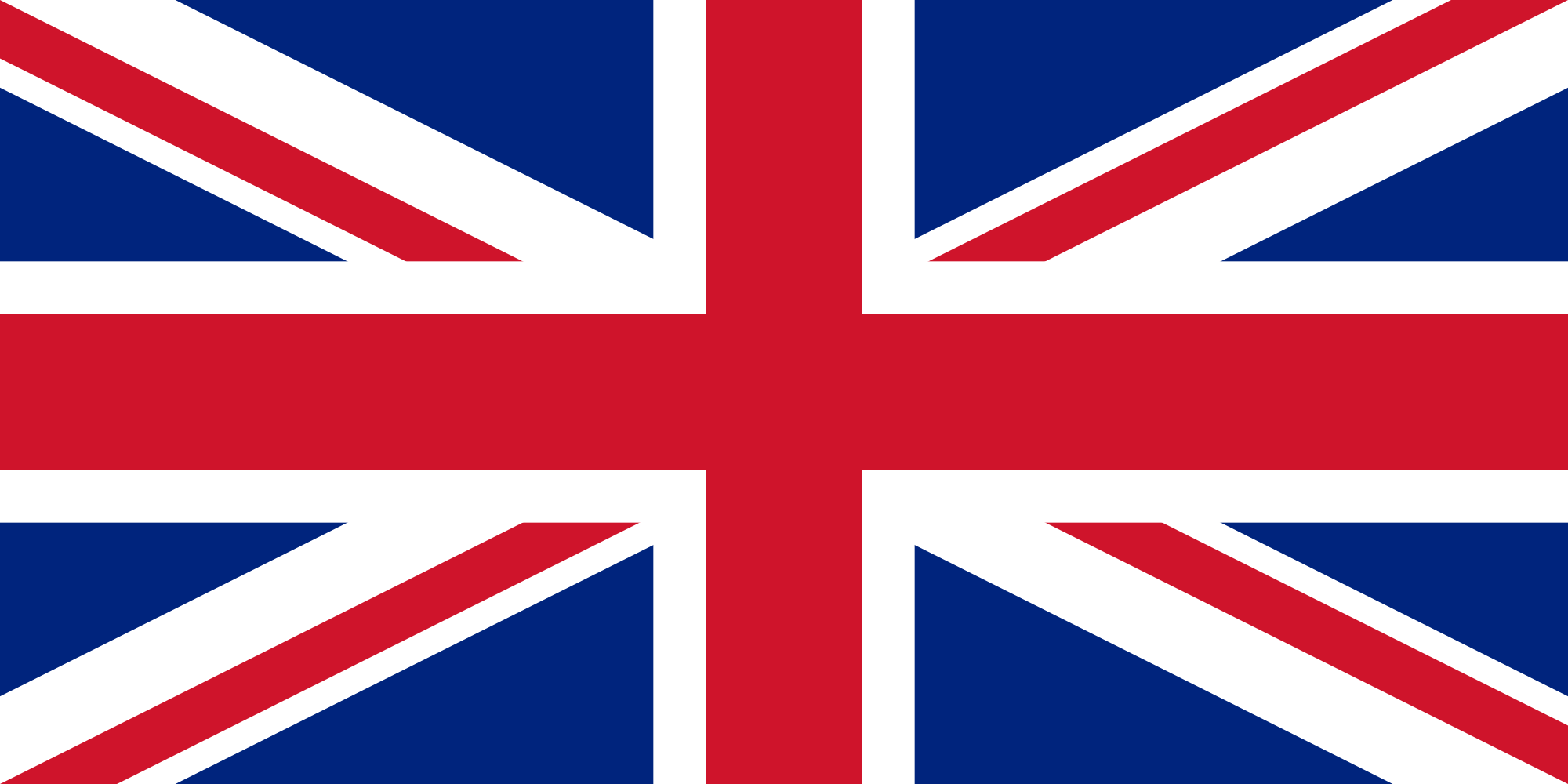 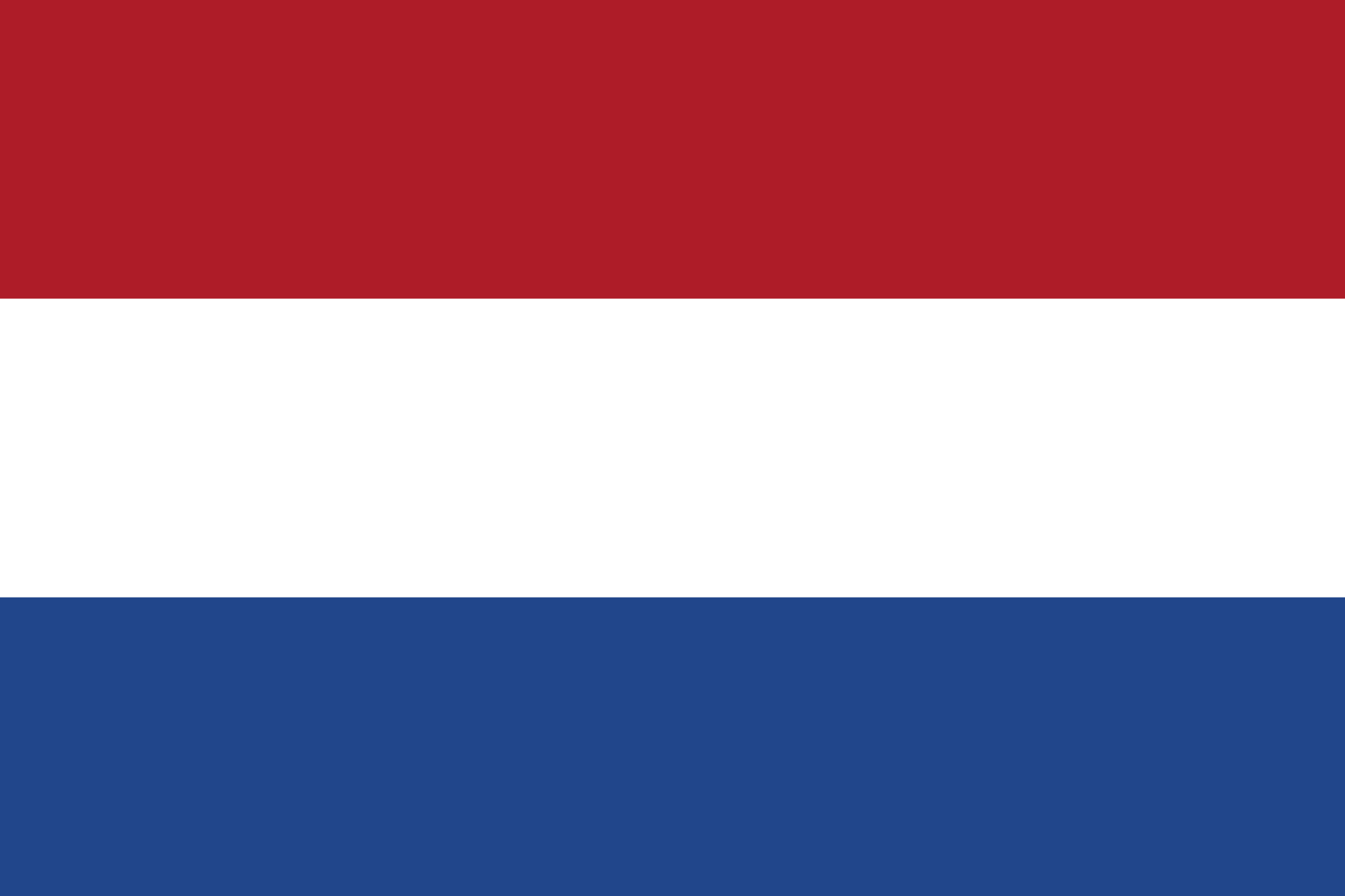 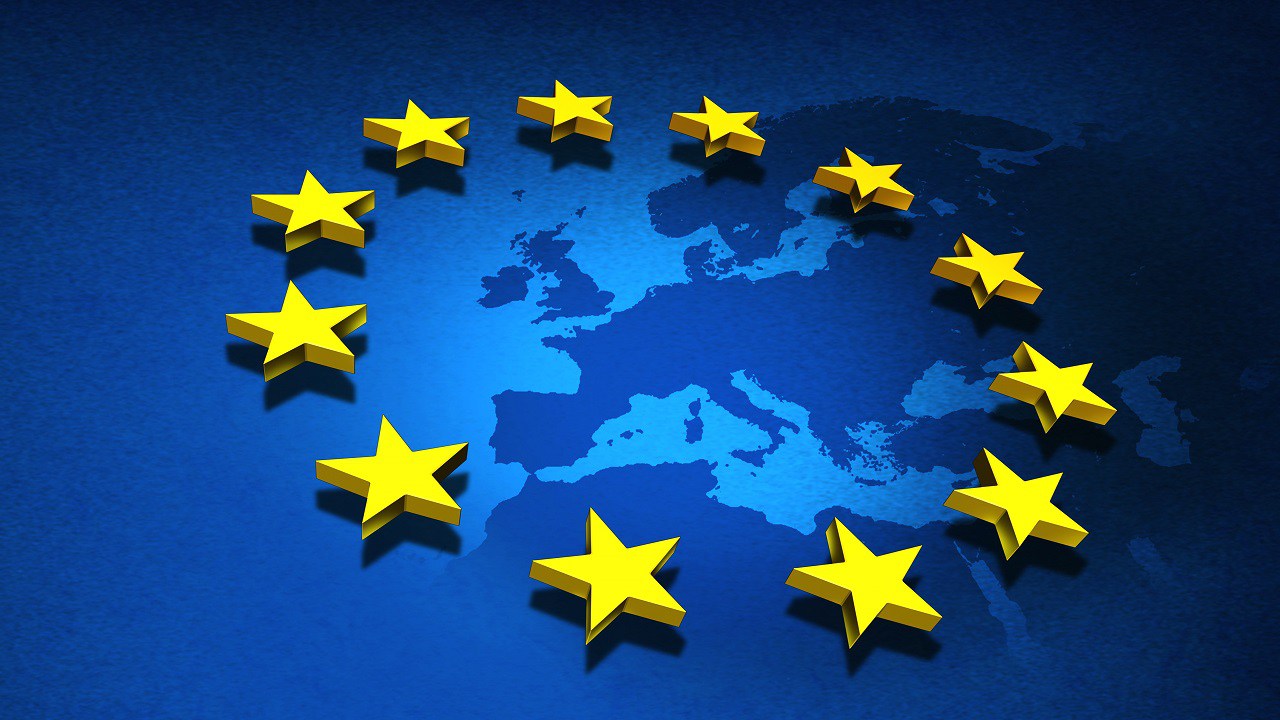 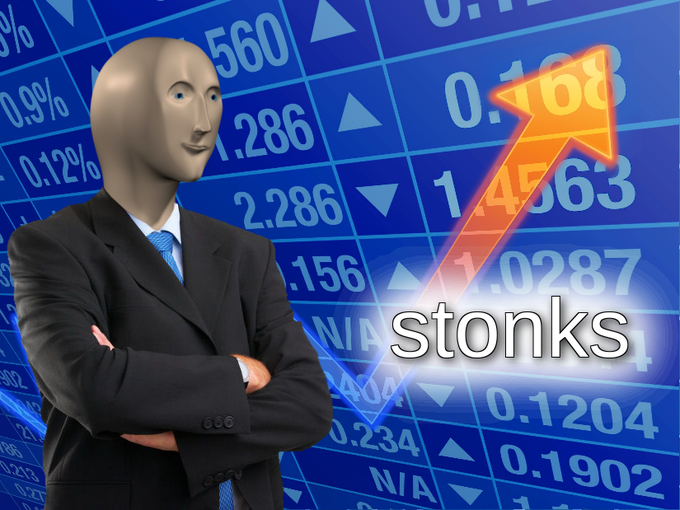 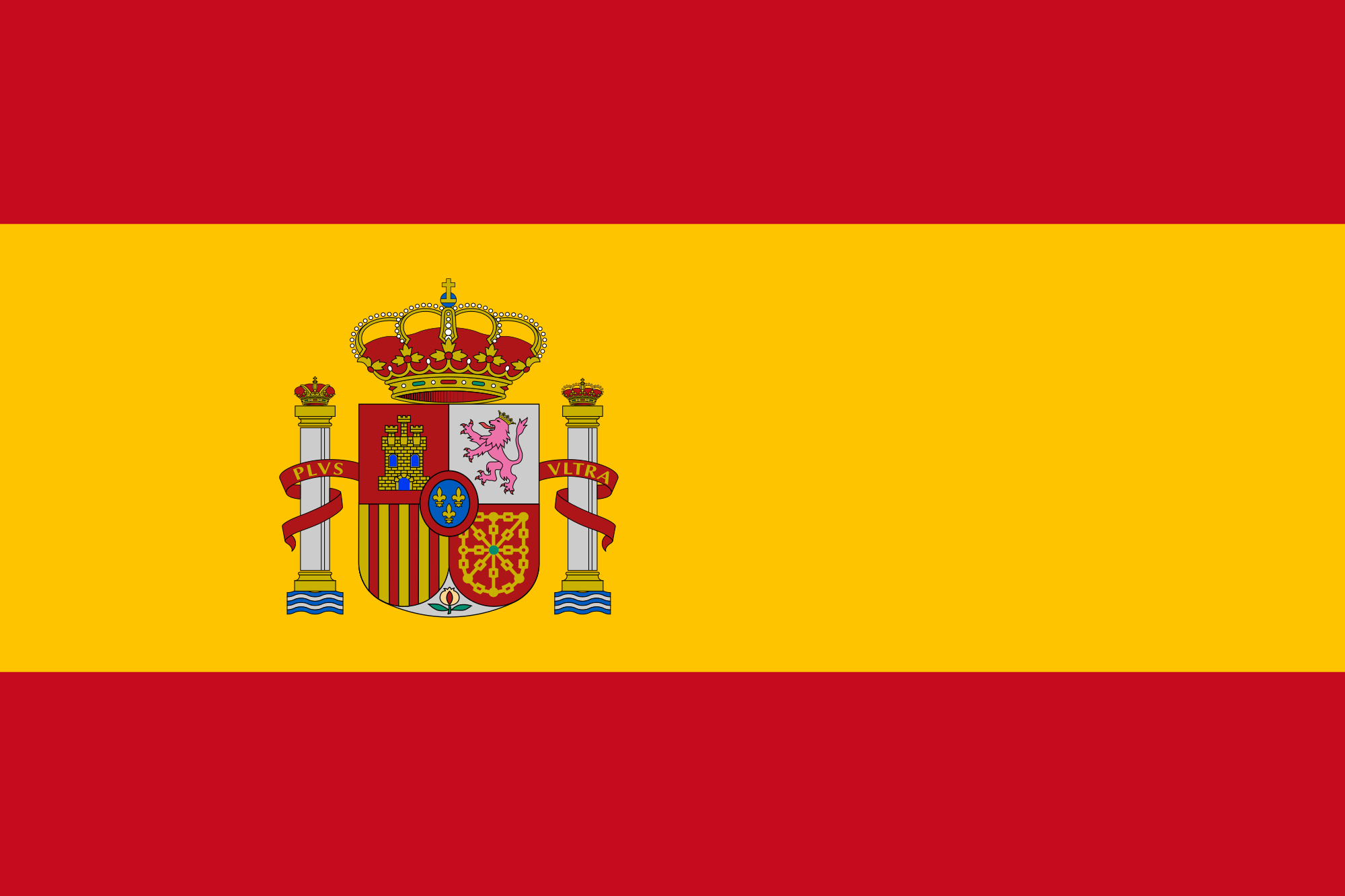 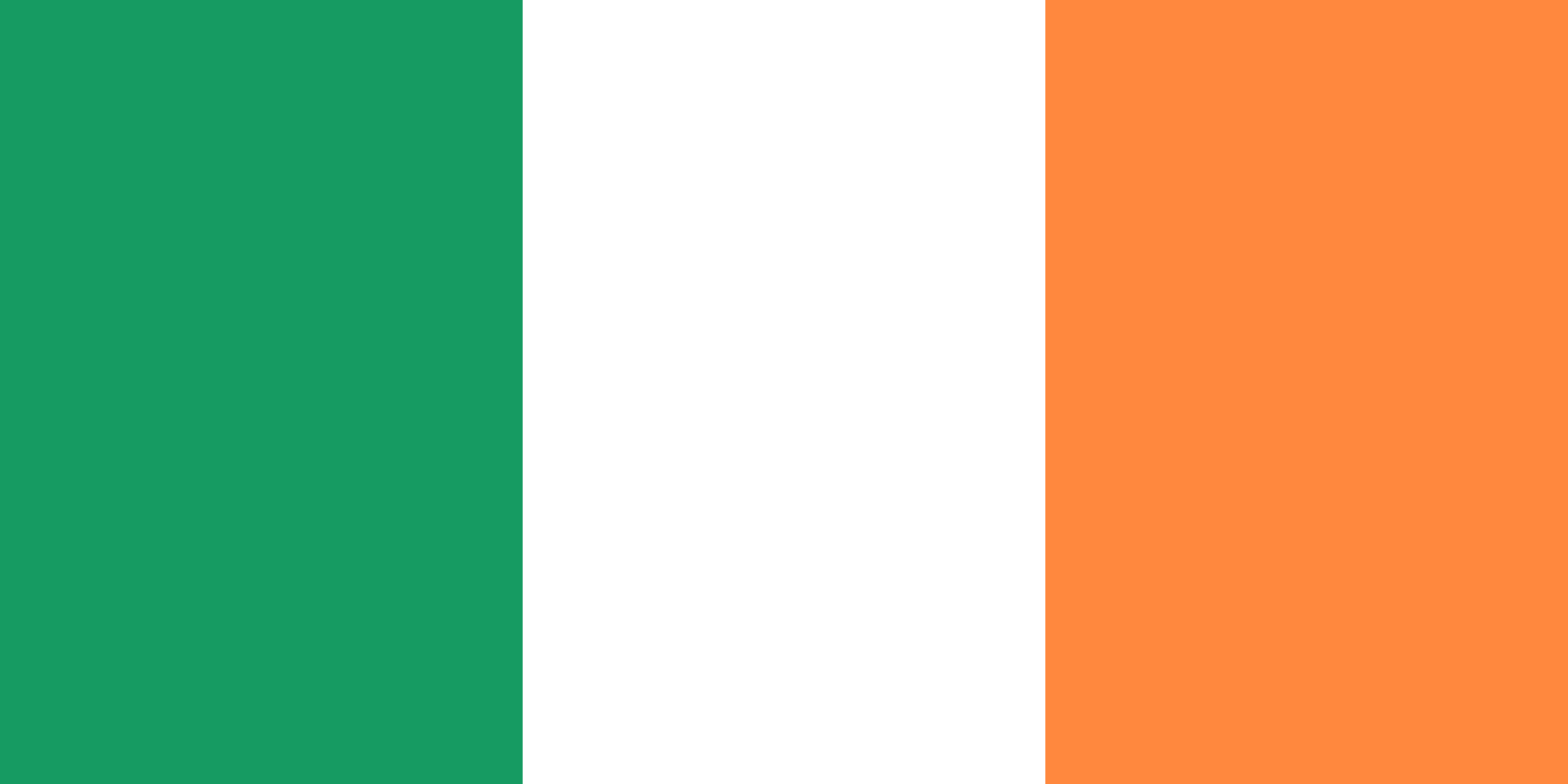 Test su dataset europei
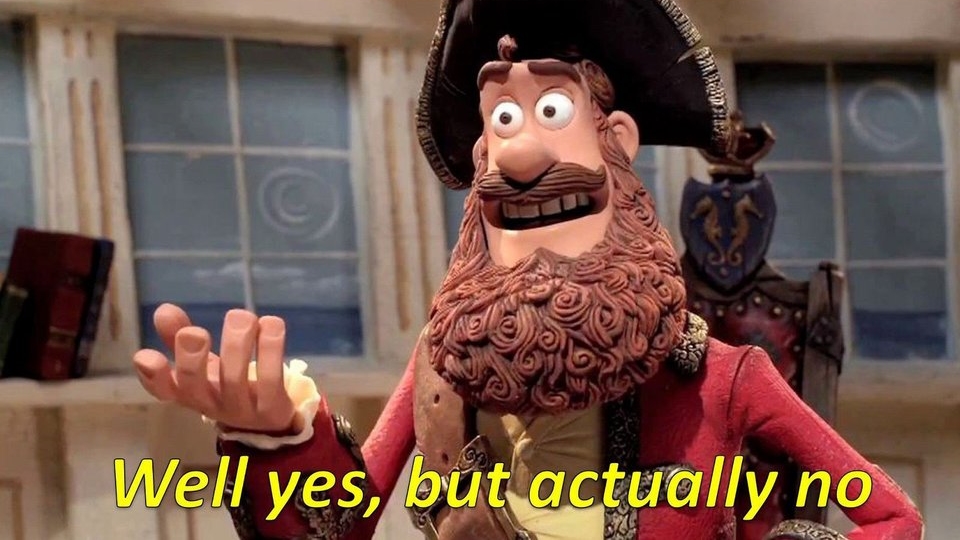 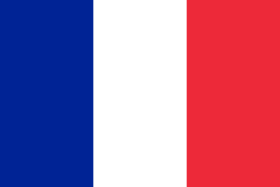 Test effettuati per verificare l’adattabilità della libreria su collezioni di stringhe di un’altra lingua
11
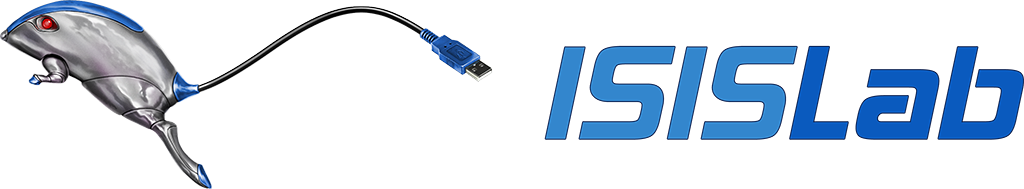 Test su dataset europei… senza problemi
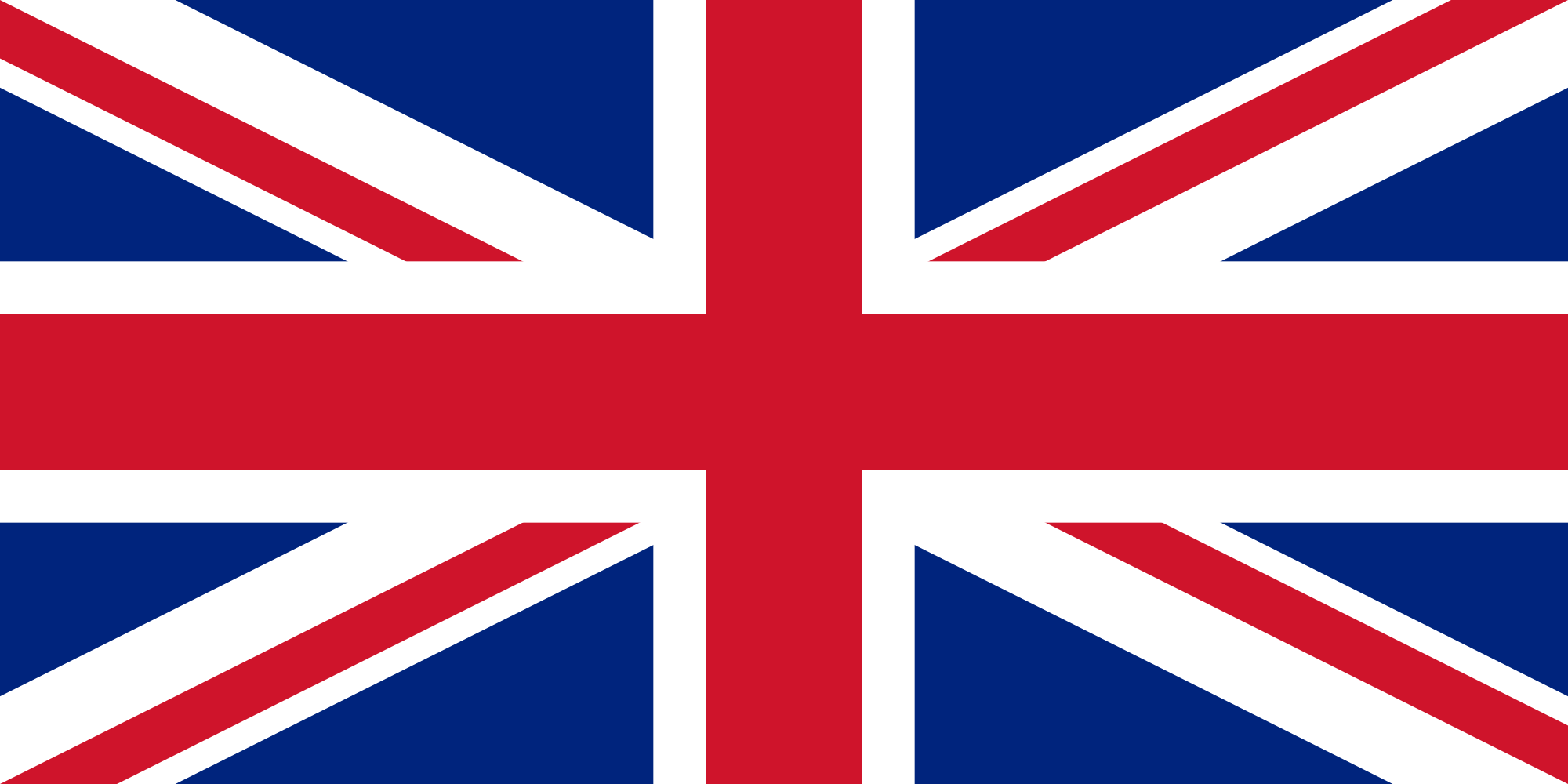 https://data.gov.uk/
Dataset sui produttori autorizzati di latte;
Test con e senza errori;
Test con presenza di campi vuoti
Test basato sulle città e contee (merge di dizionari);
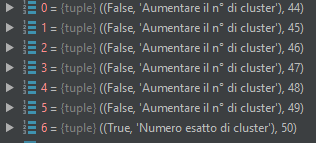 12
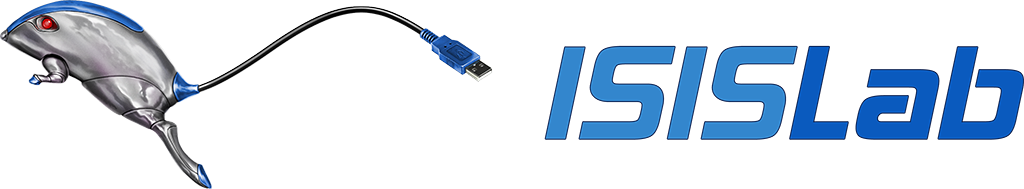 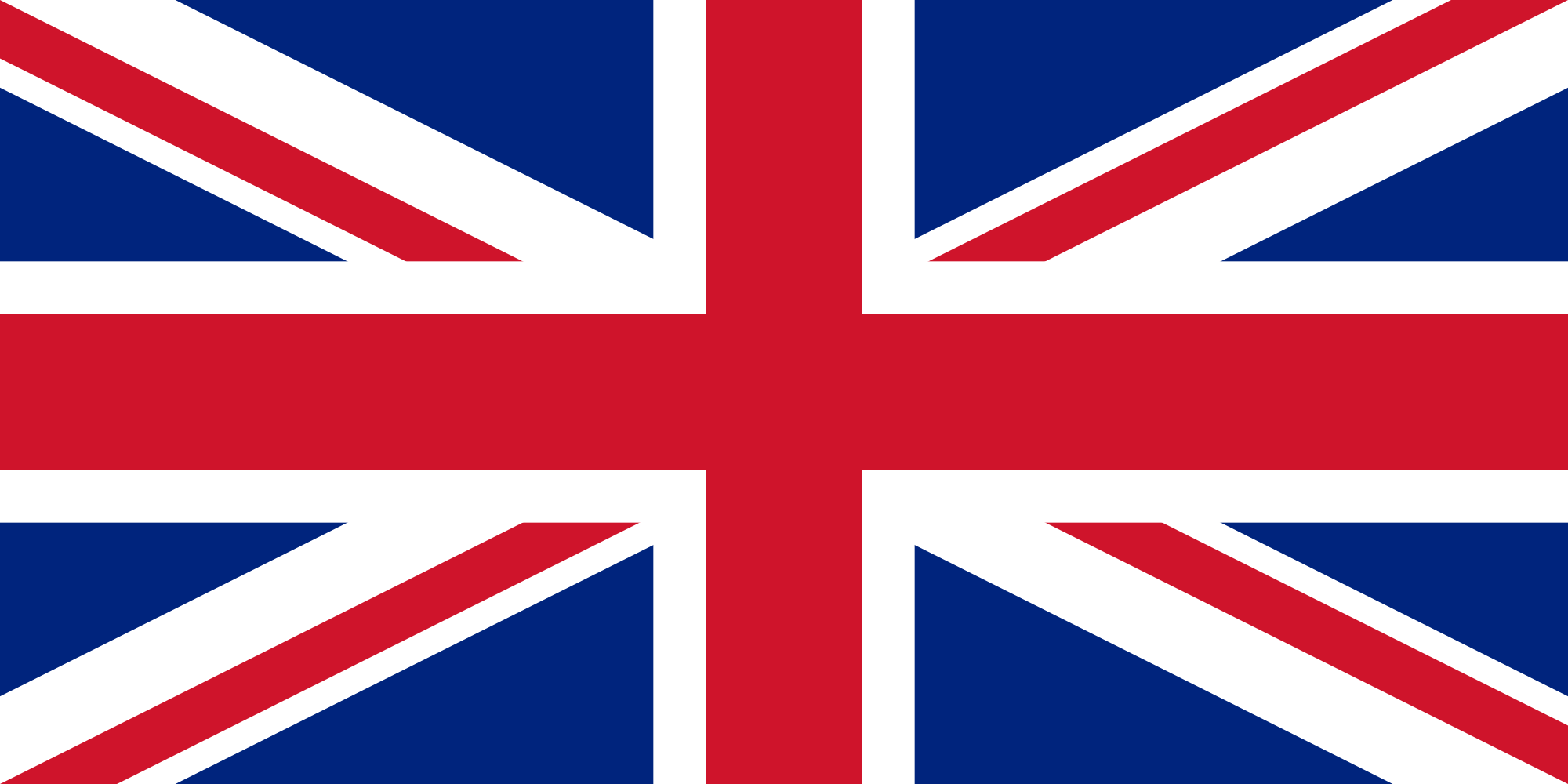 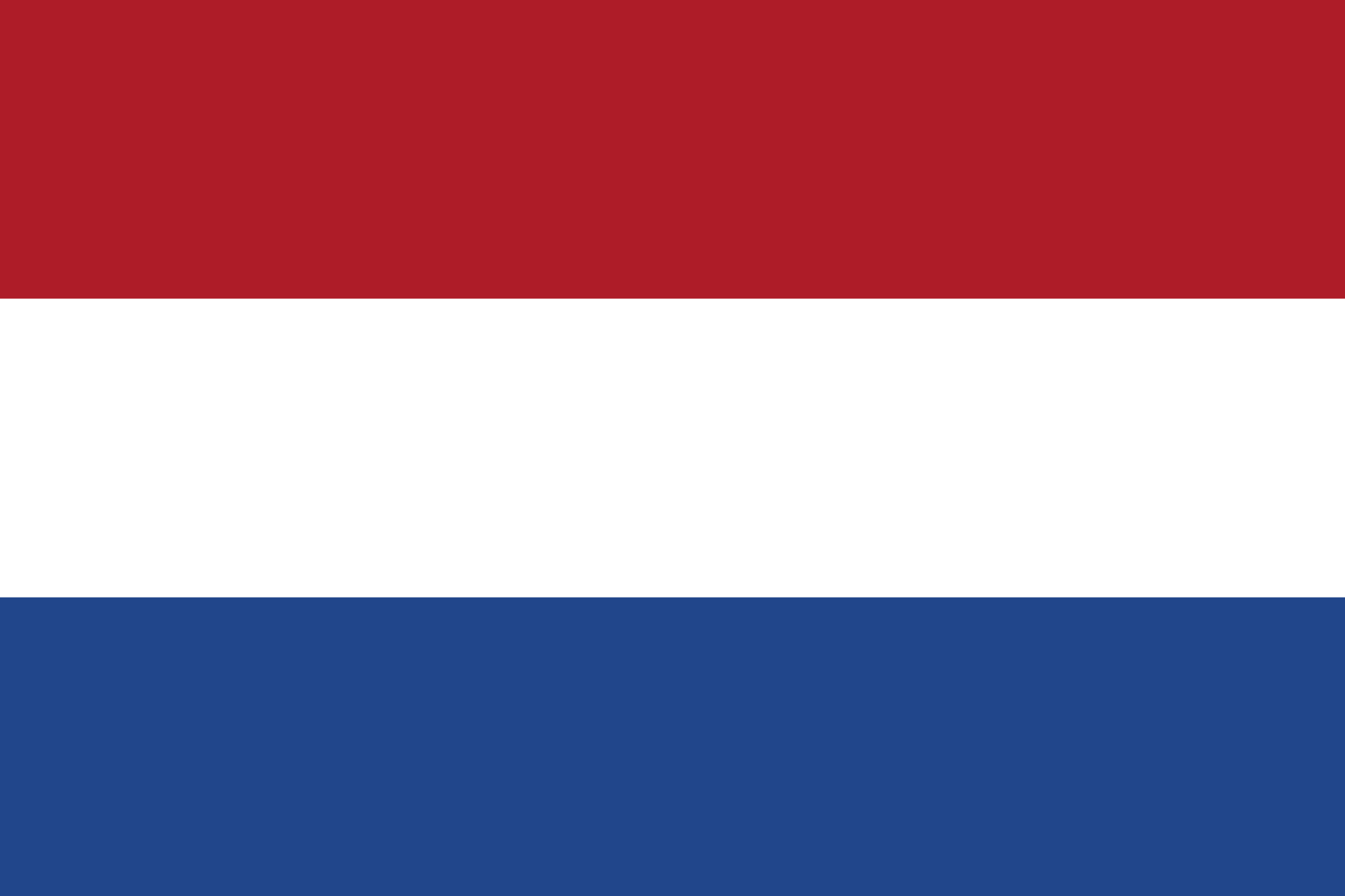 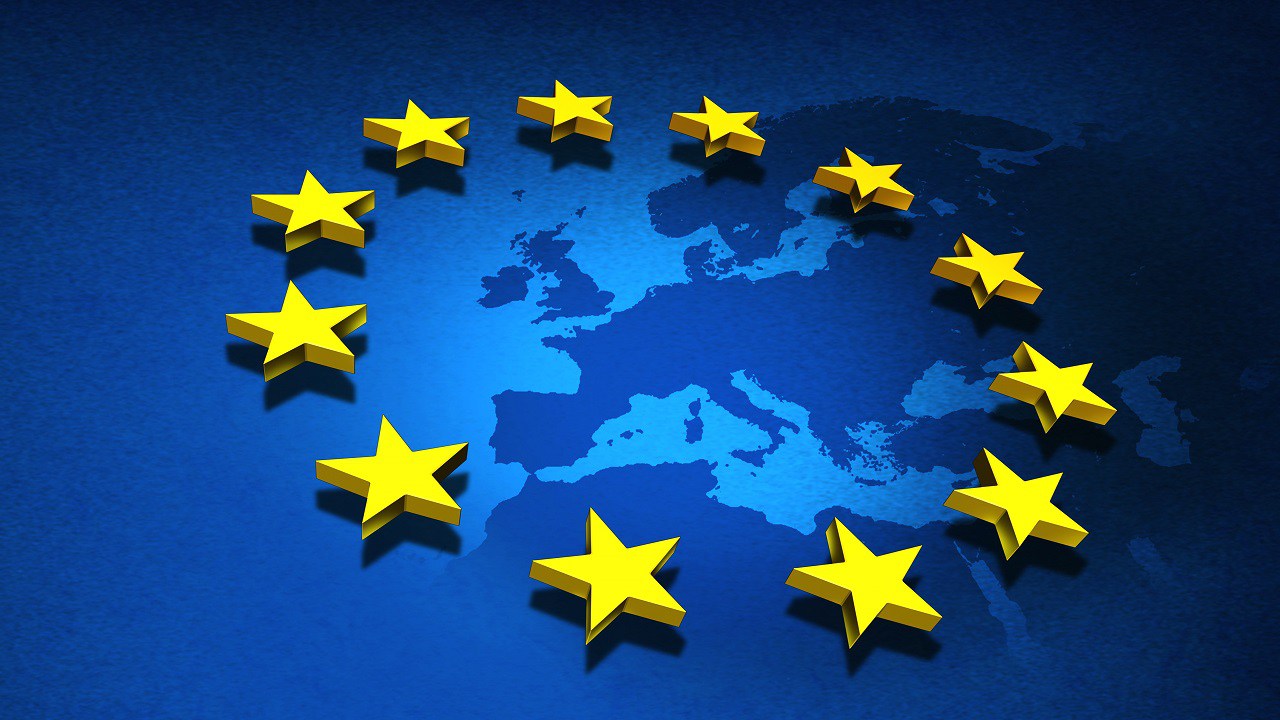 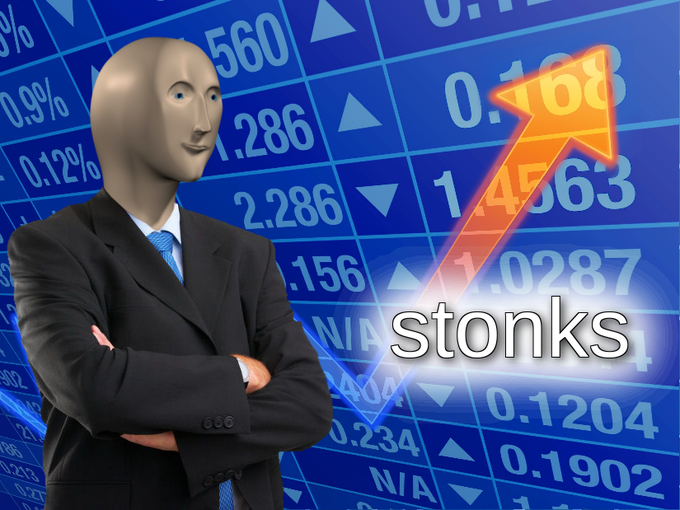 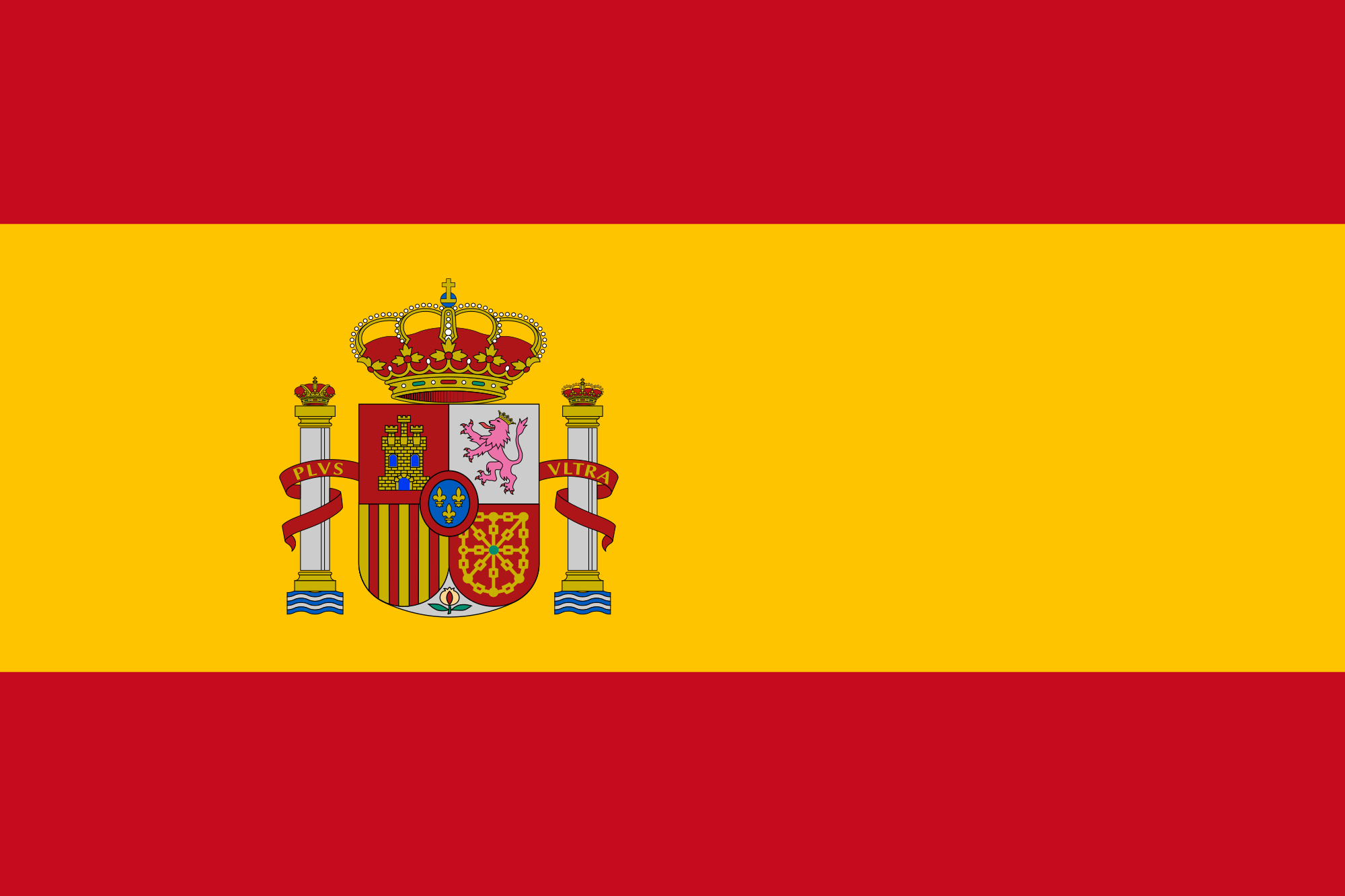 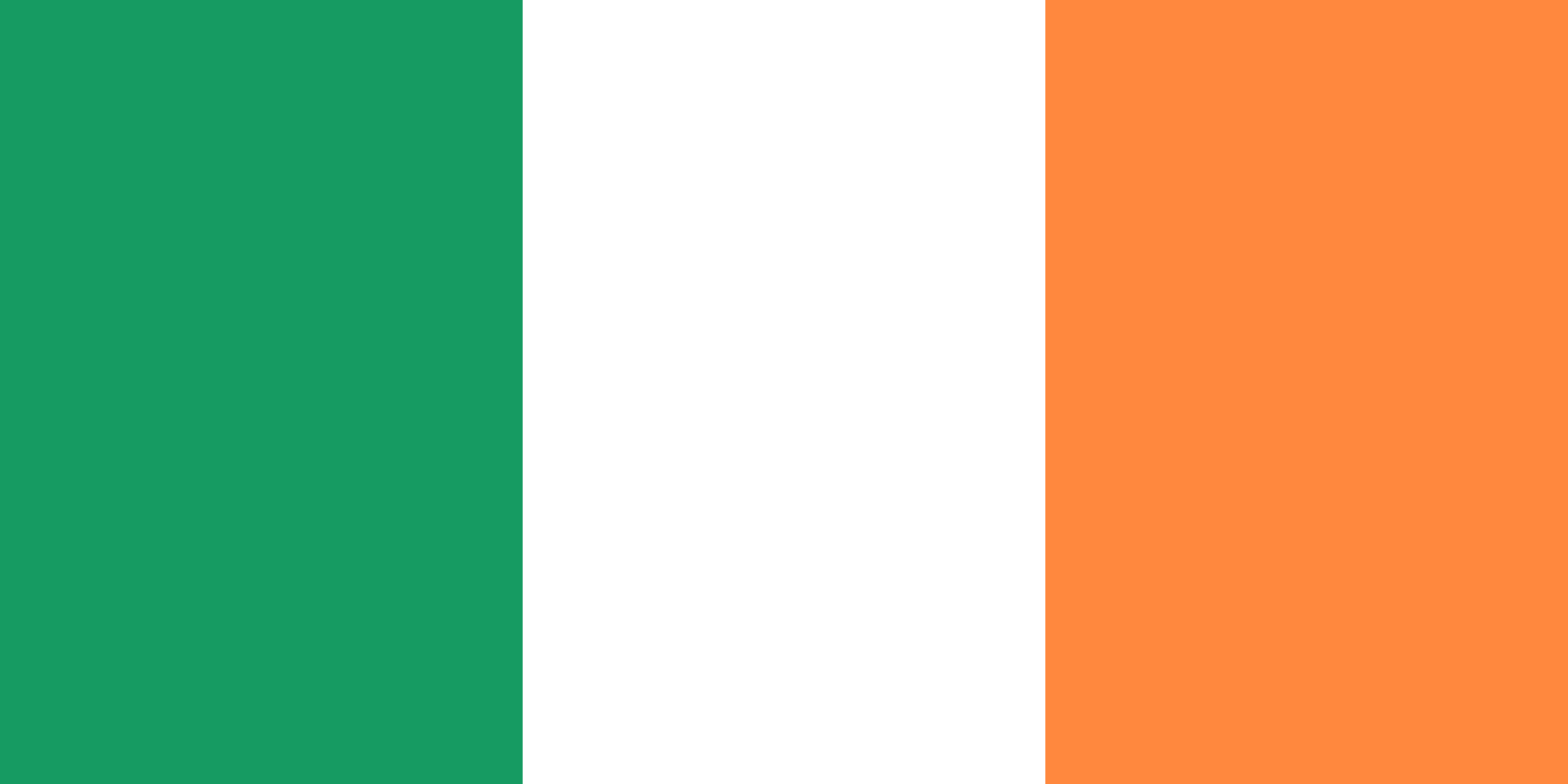 Test su dataset europei
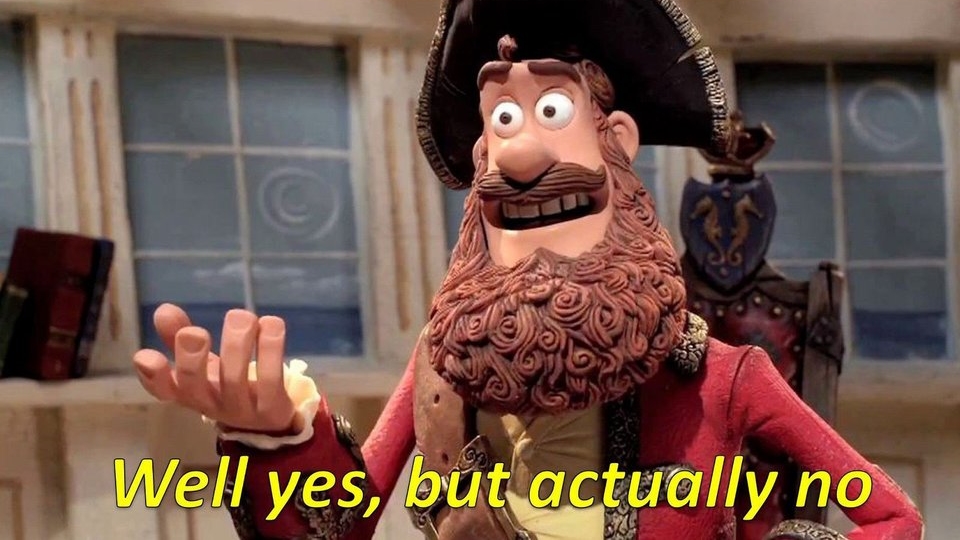 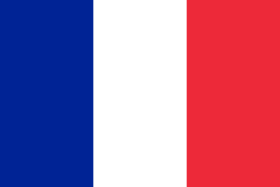 Test effettuati per verificare l’adattabilità della libreria su collezioni di stringhe di un’altra lingua
13
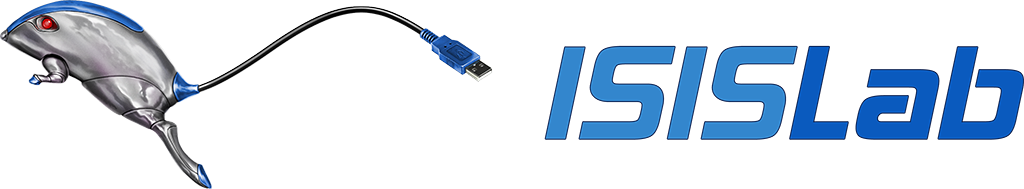 Test su dataset europei… senza problemi
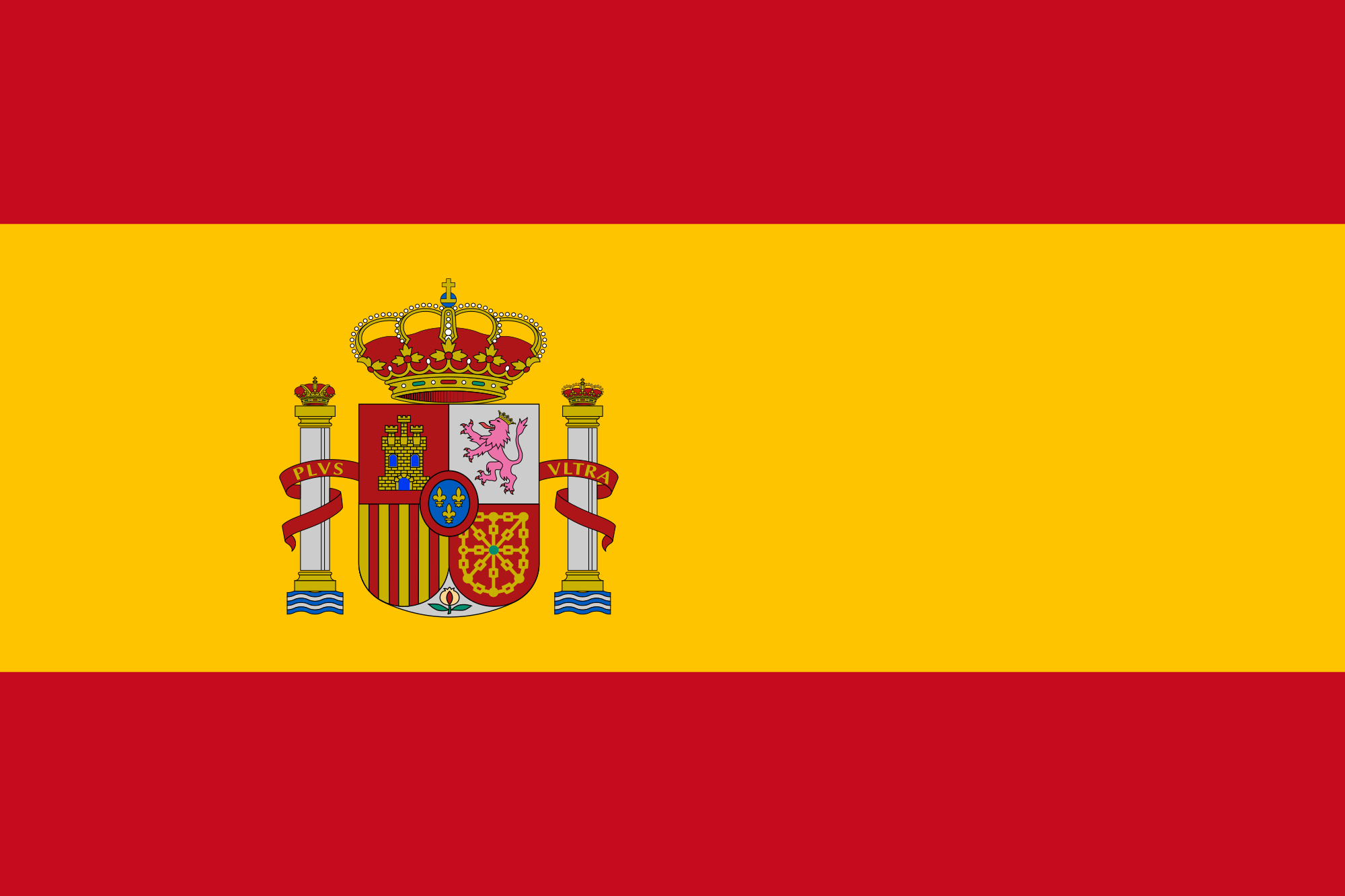 https://datos.gob.es/en
Dataset sui contratti nei vari comuni;
Test con e senza errori di codifica; 
Test basato sulle province;
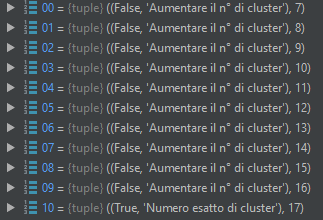 14
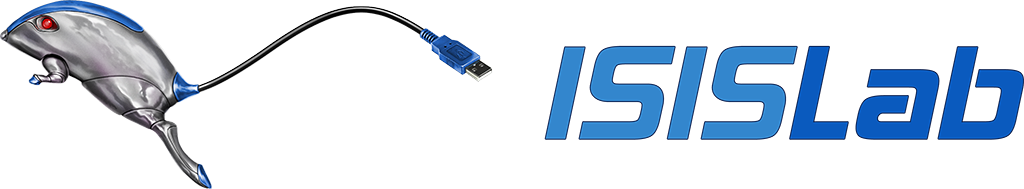 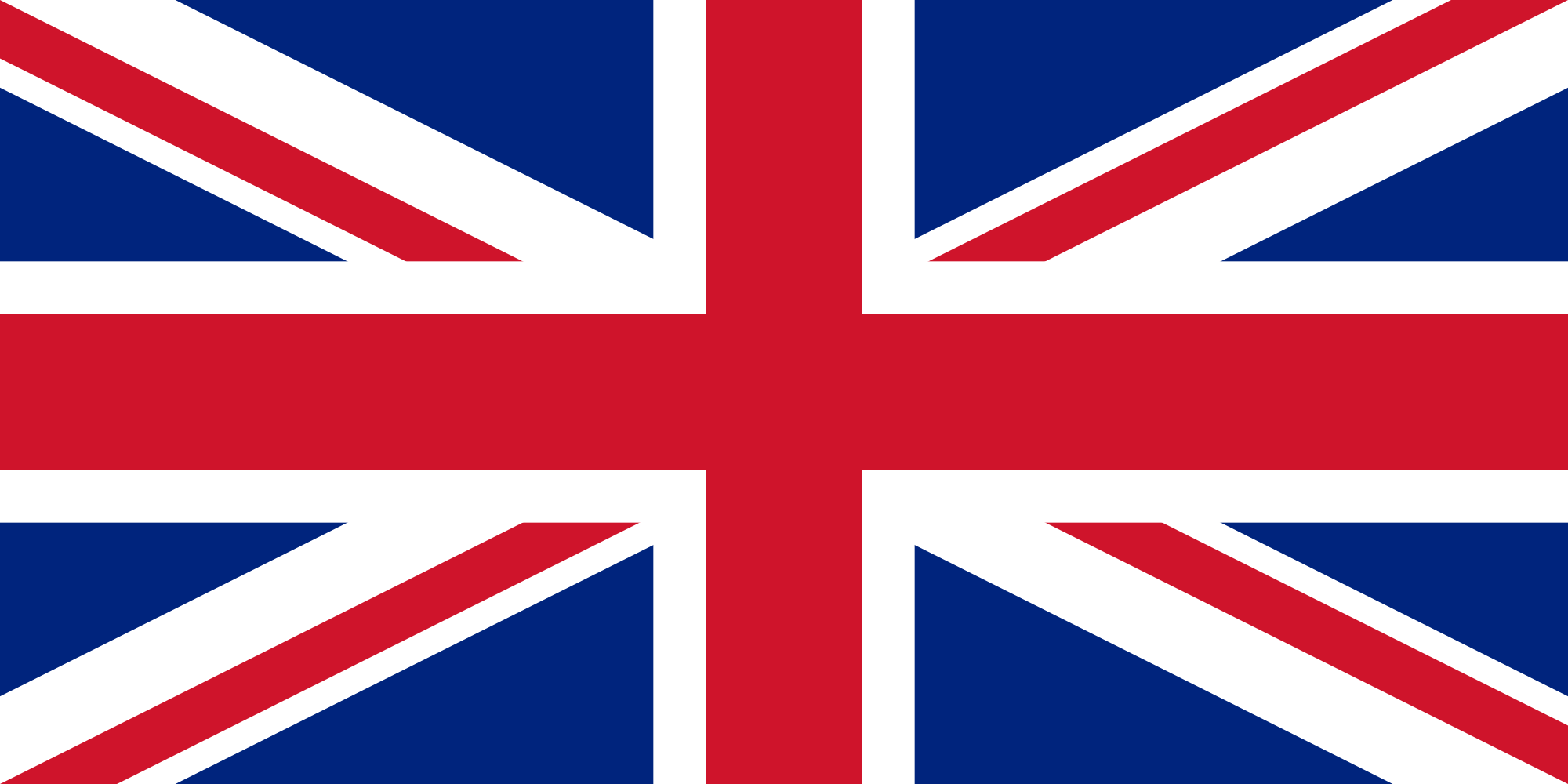 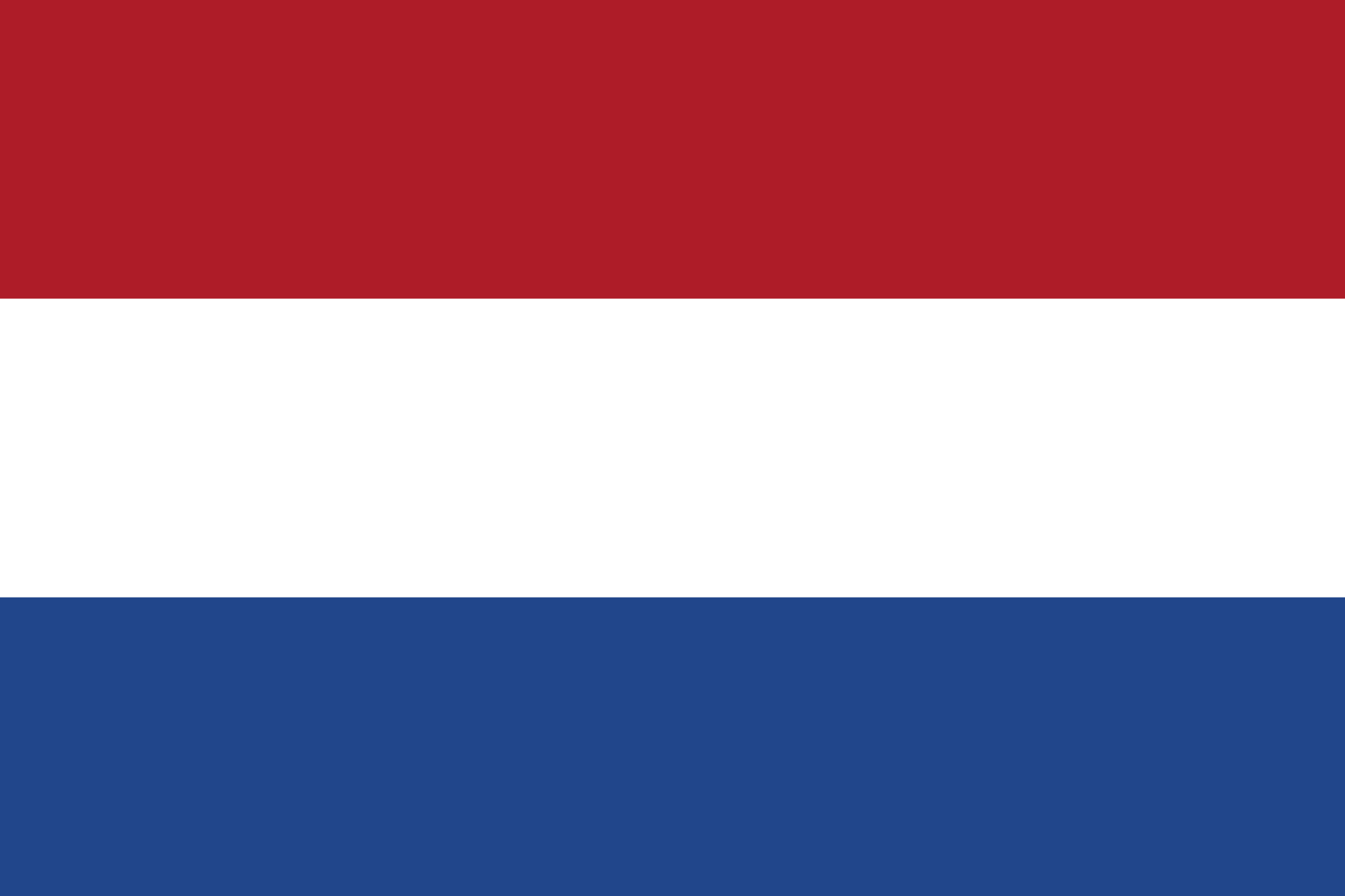 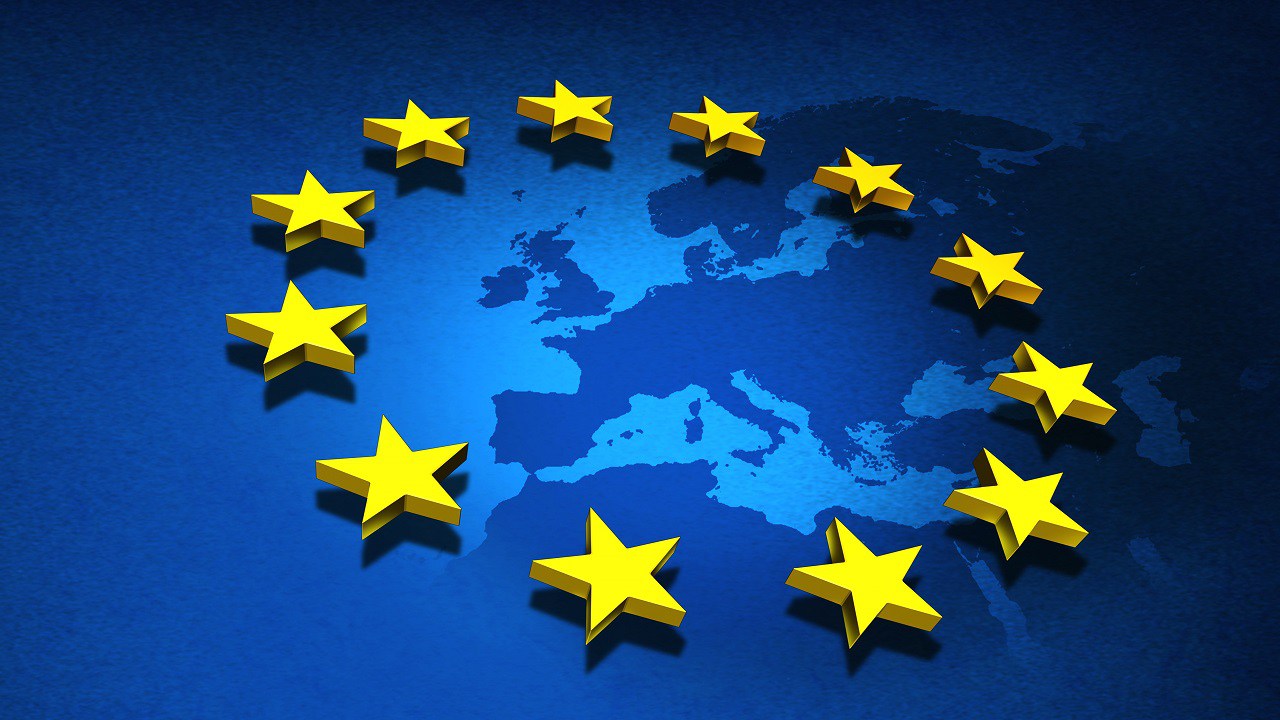 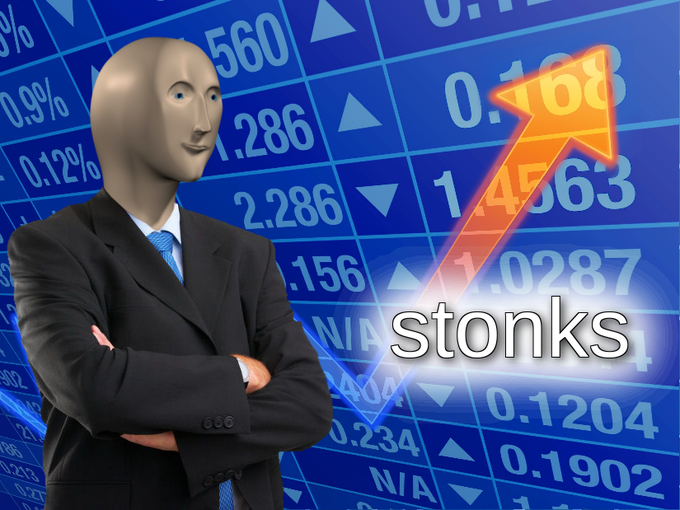 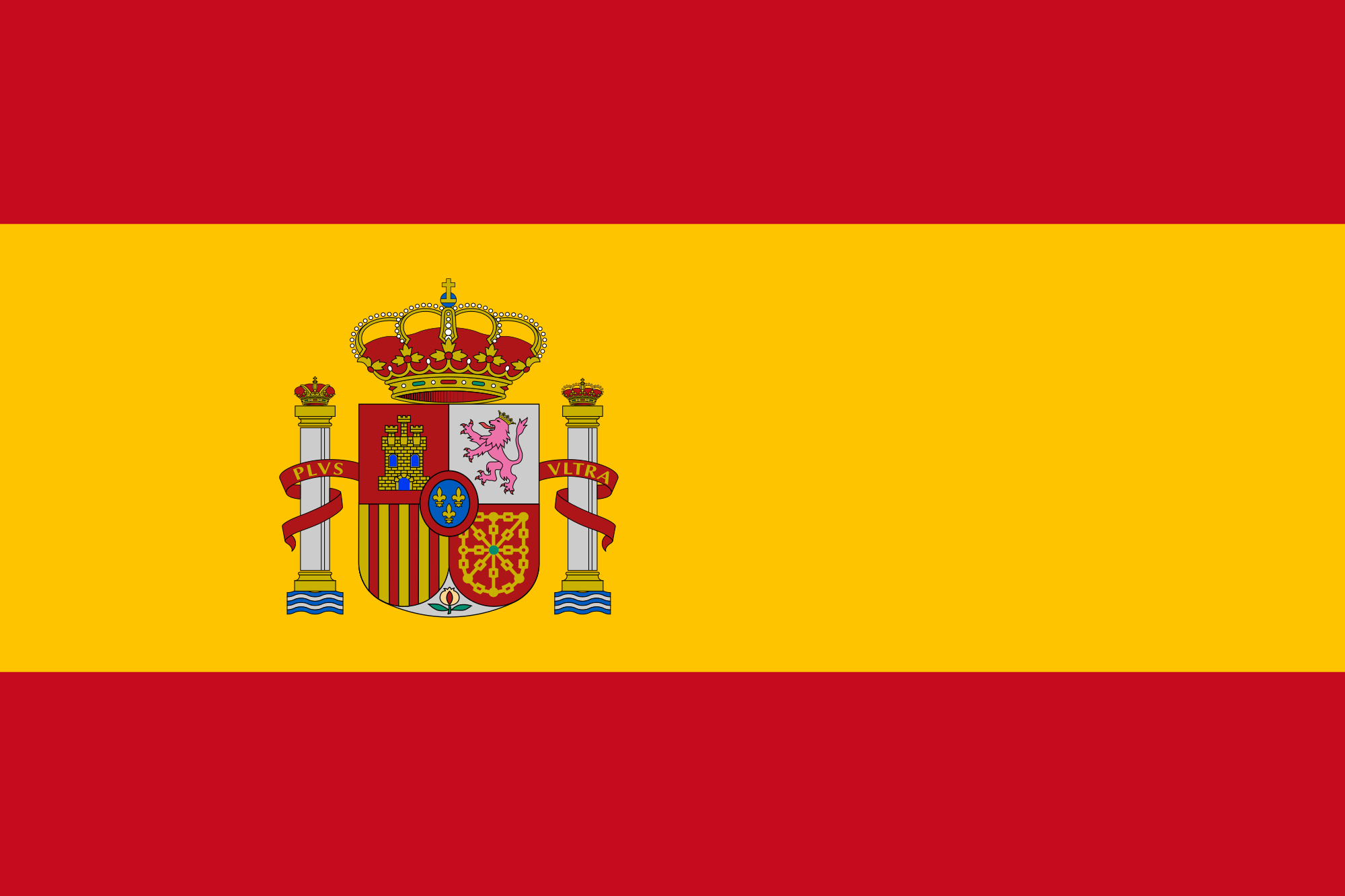 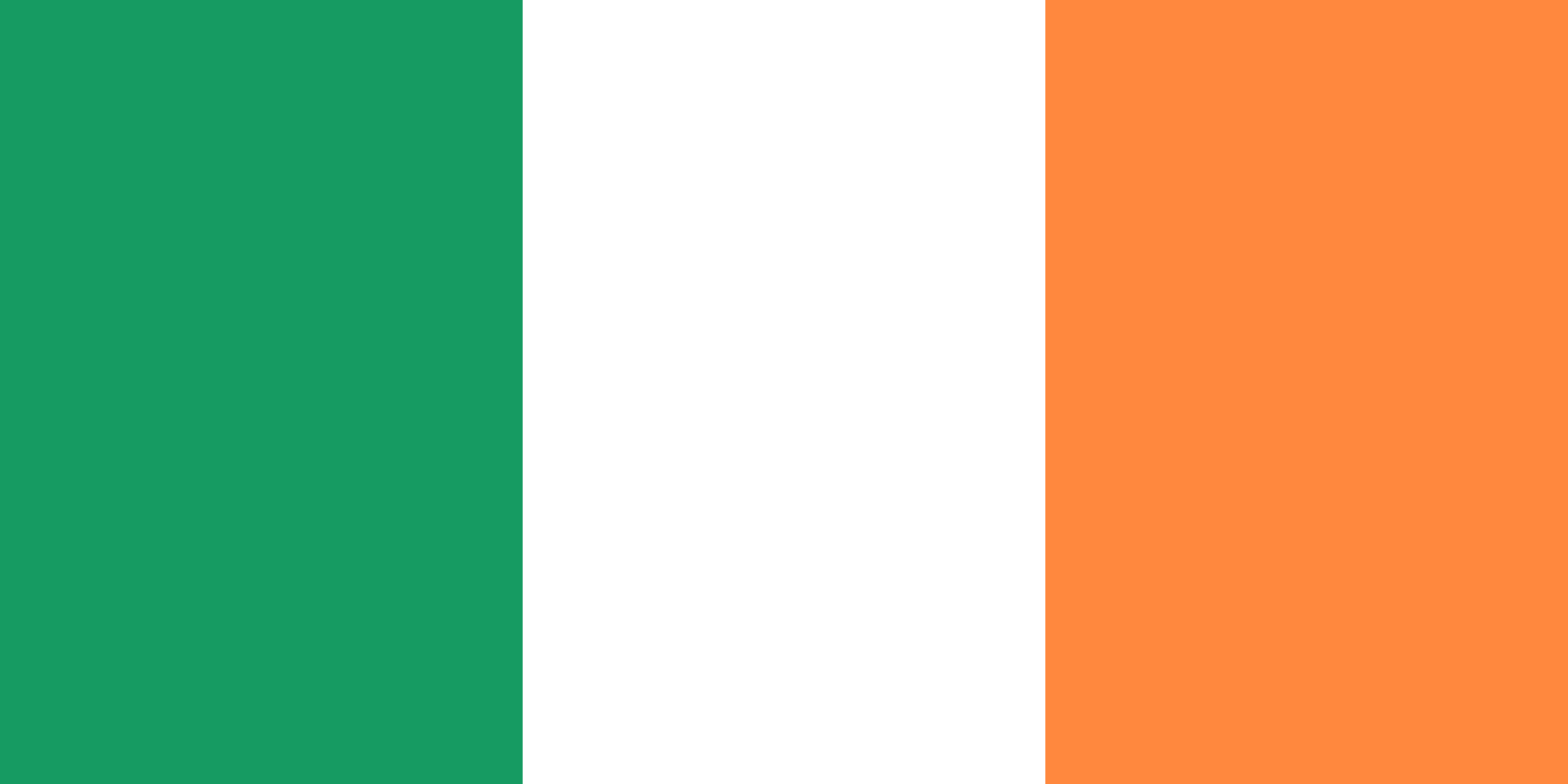 Test su dataset europei
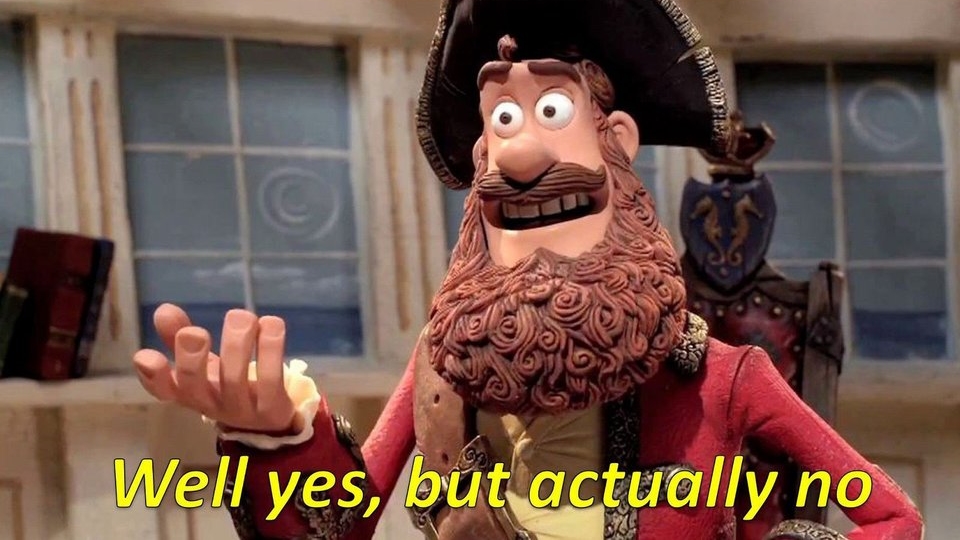 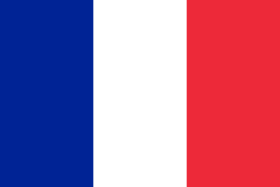 Test effettuati per verificare l’adattabilità della libreria su collezioni di stringhe di un’altra lingua
15
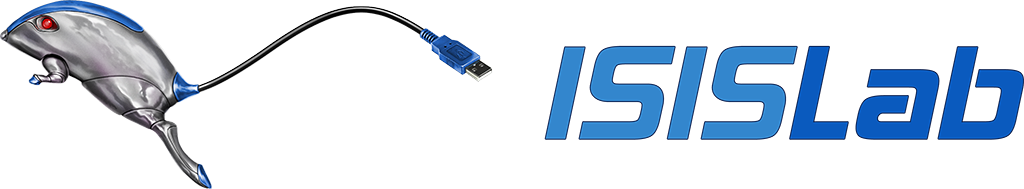 Test su dataset europei… senza problemi
https://data.smartdublin.ie | https://data.gov.ie/dataset
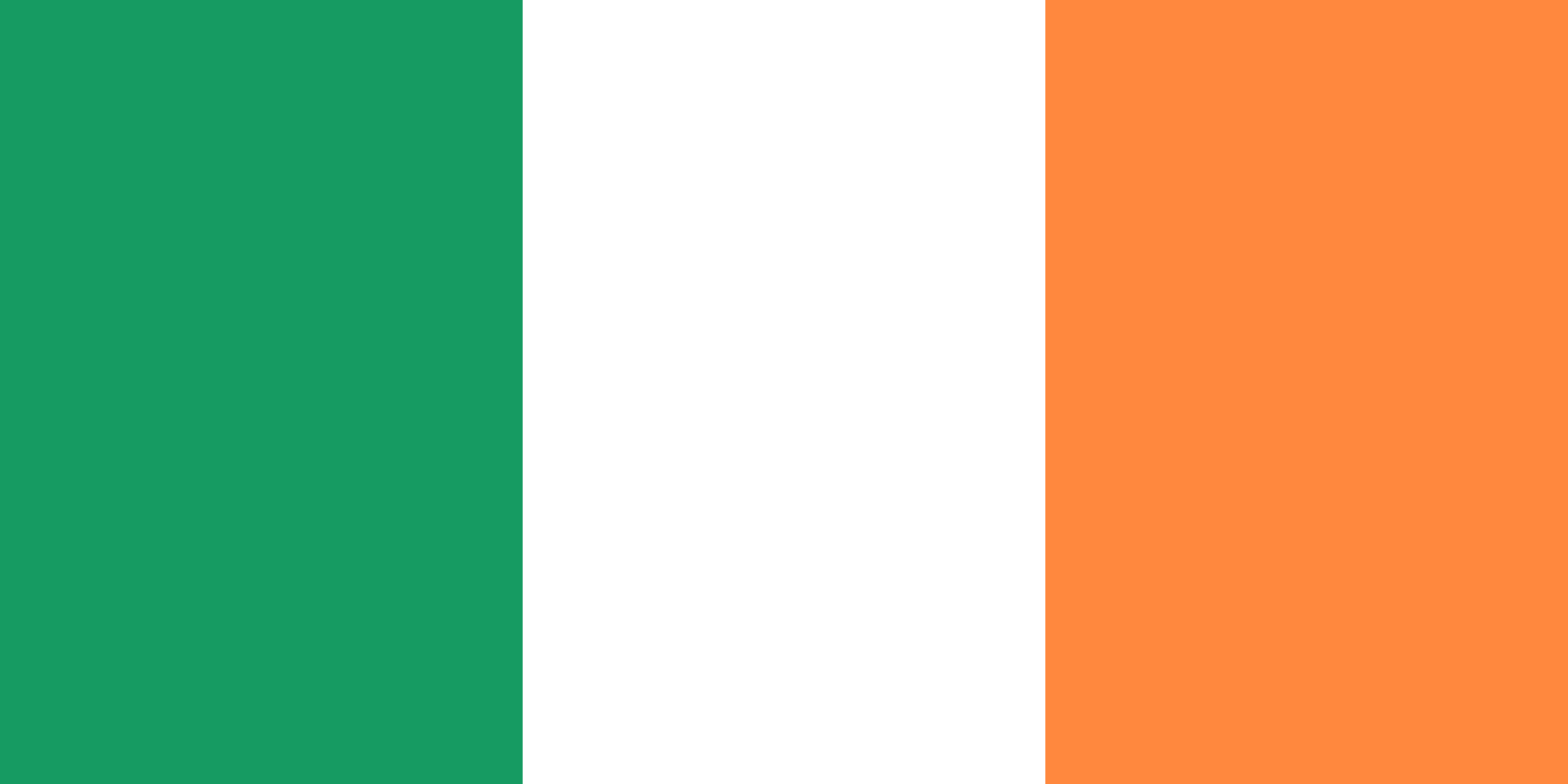 Dataset dei distretti dell’Irlanda;
Test con dataset fortemente manipolato;
Test basato sulle contee;
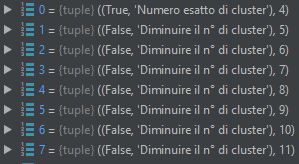 16
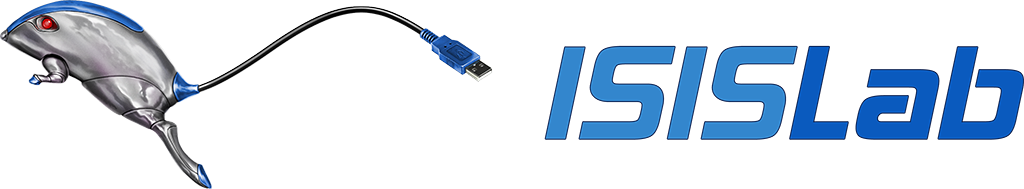 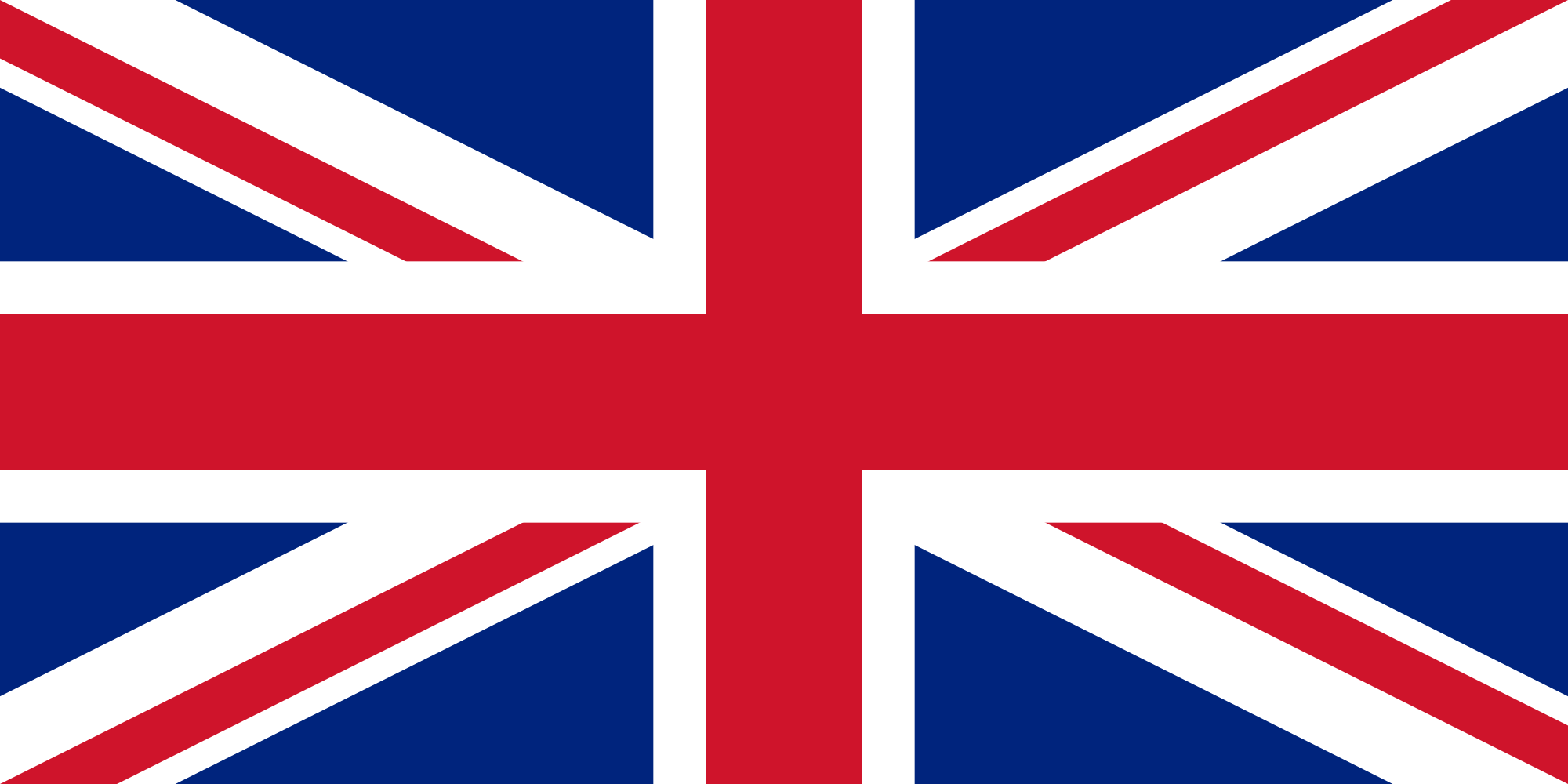 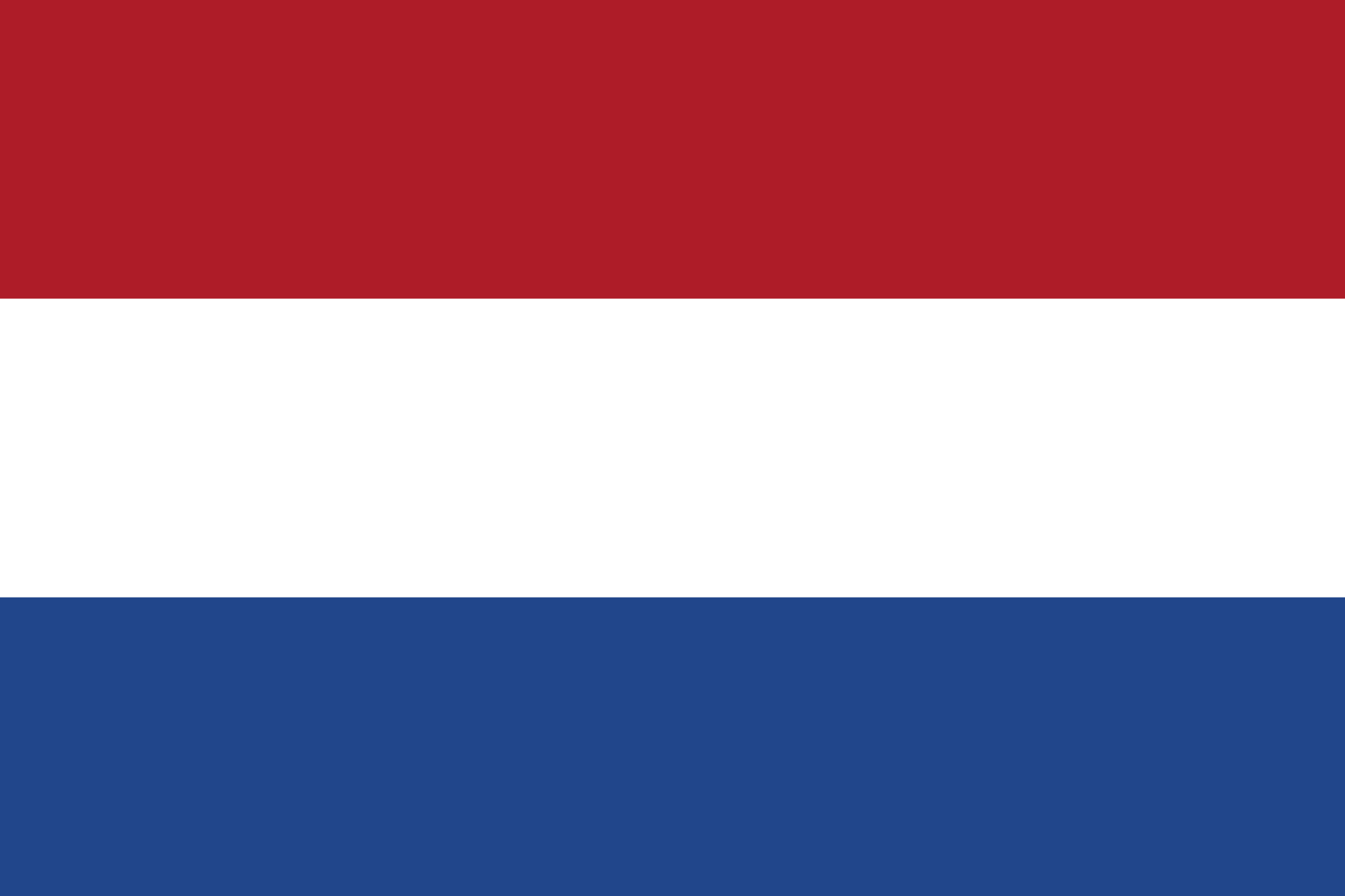 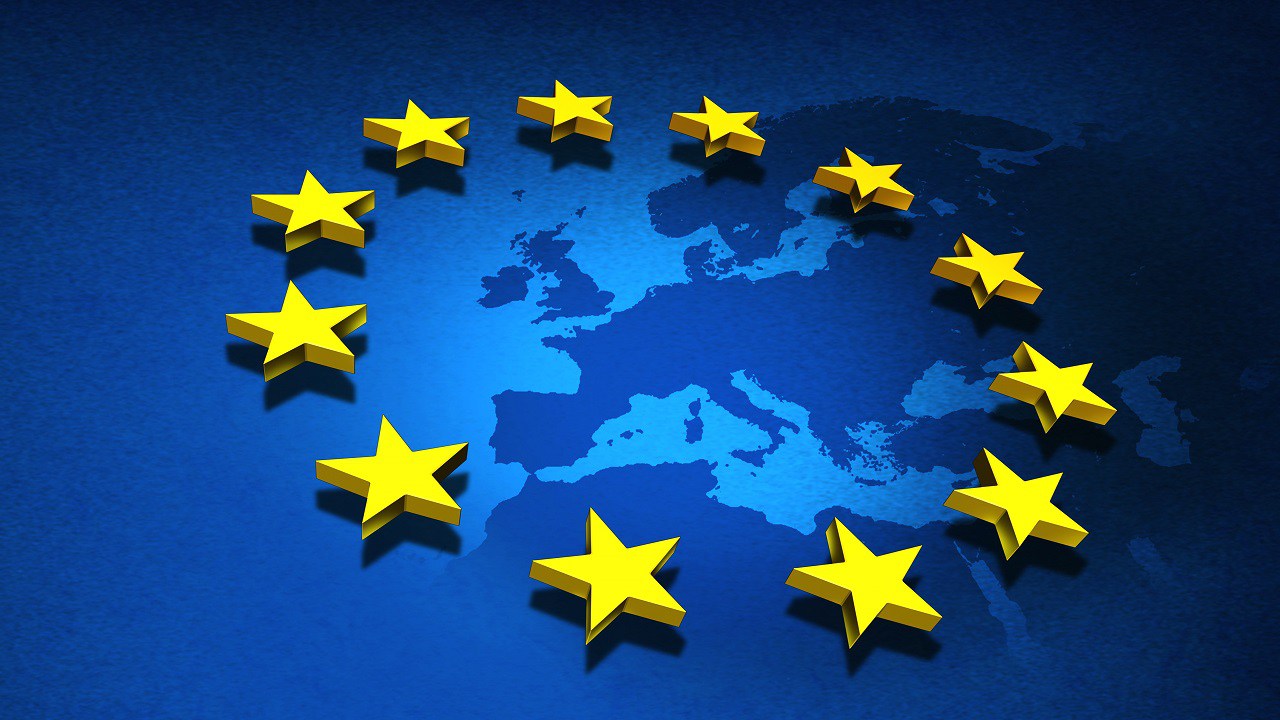 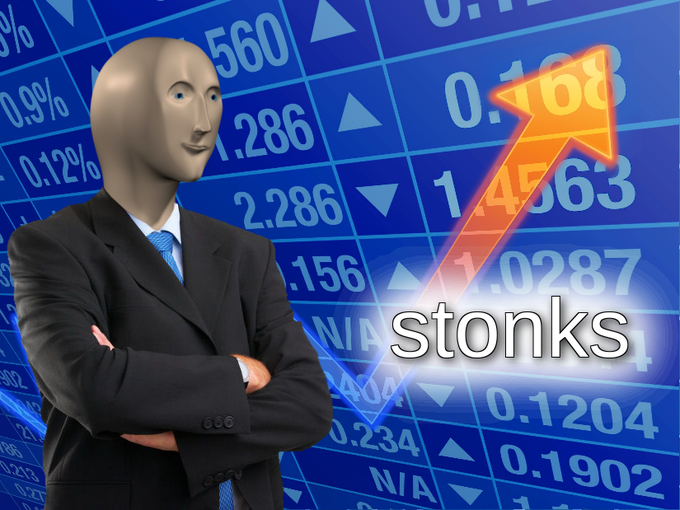 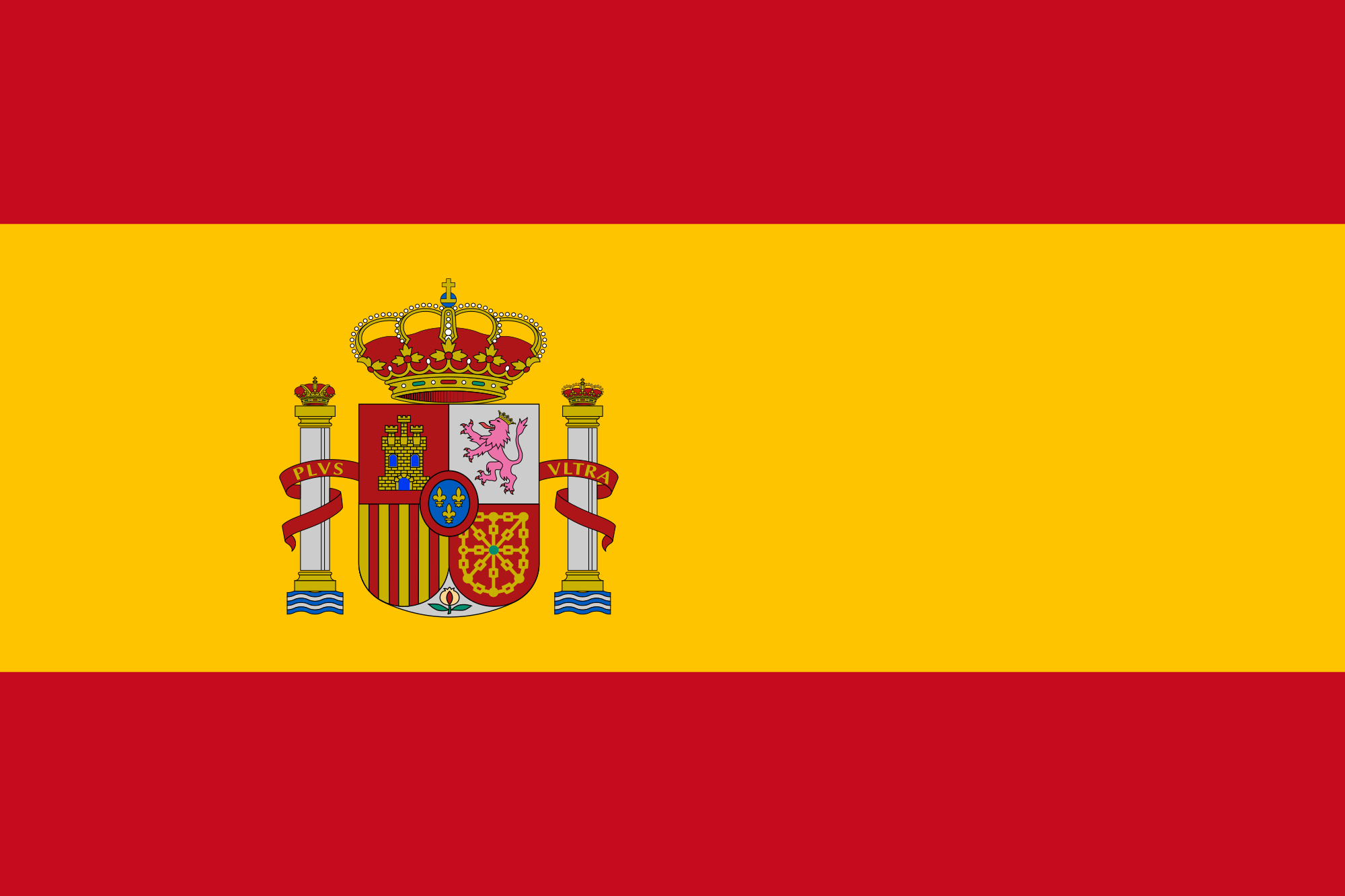 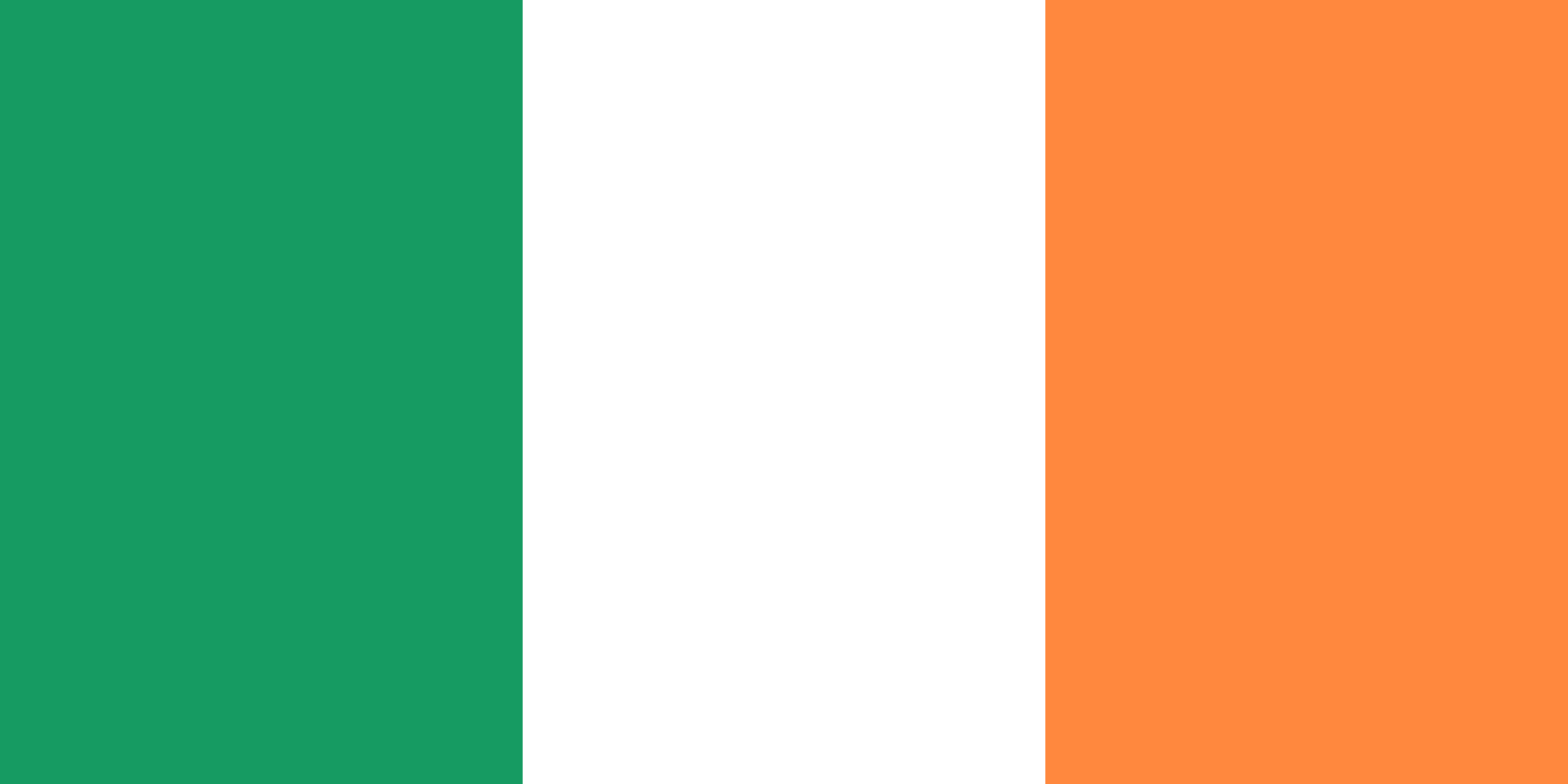 Test su dataset europei
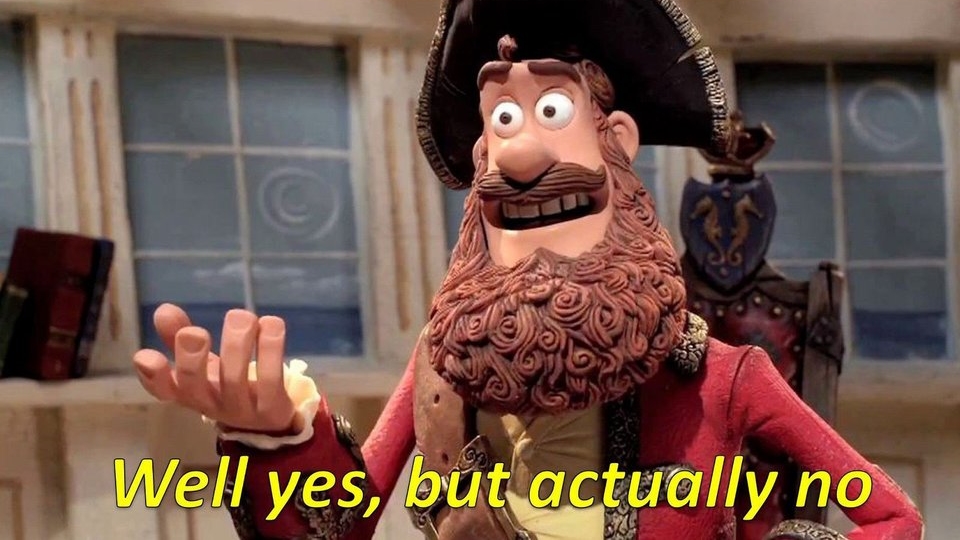 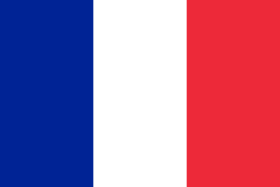 Test effettuati per verificare l’adattabilità della libreria su collezioni di stringhe di un’altra lingua
17
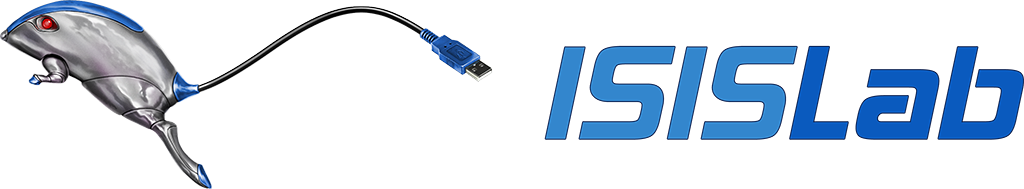 Test su dataset europei… con piccoli problemi
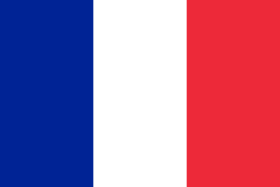 Comuni
Regioni
Difficoltà nel trovare Dataset dei Comuni corretto/completo;
3 modi in cui scrivere il nome della stessa città, a seconda dell’utilizzo o meno di accenti e trattini nel dataset analizzato
Necessità di due dizionari a seconda dell’anno di pubblicazione del dataset
Test su dataset dei monumenti
https://www.data.gouv.fr/fr/
18
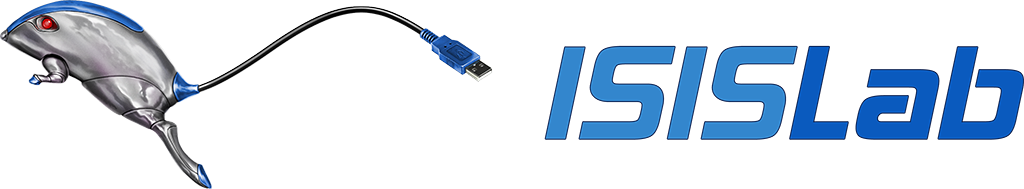 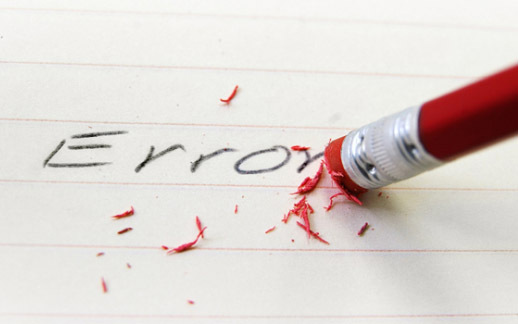 Correzione degli errori
19
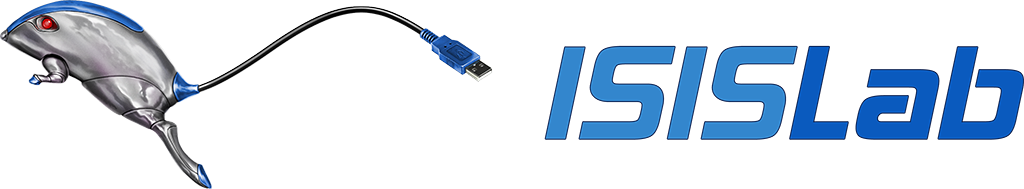 Correzione dei cluster: primo metodo
Per applicare il primo metodo bisogna seguire tutto l’iter per poter ottenere il numero giusto di cluster, in modo che in ogni cluster ci siano parole che rappresentano una stessa città
Algoritmo di verifica
Computare le distanze
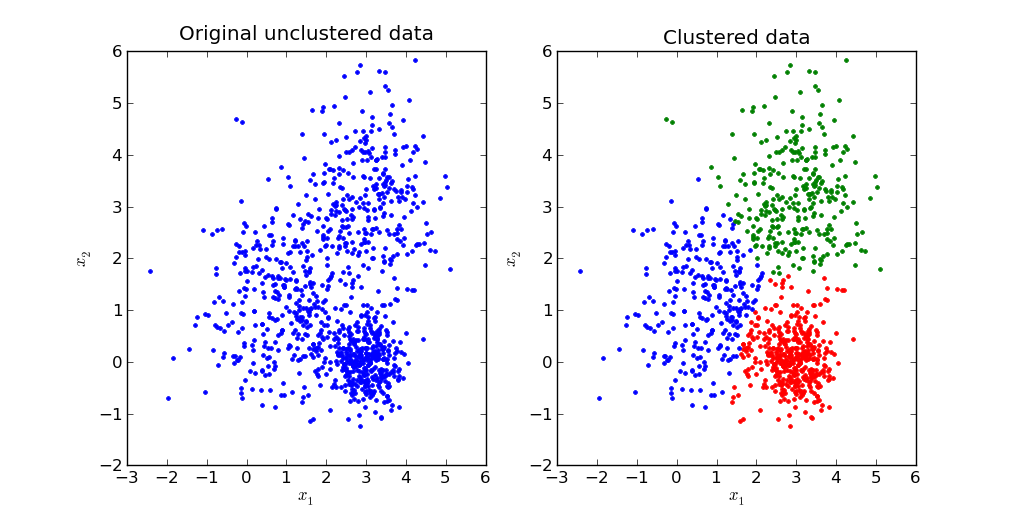 Caricare il dataset
Determinare
range del 
n° dei cluster
20
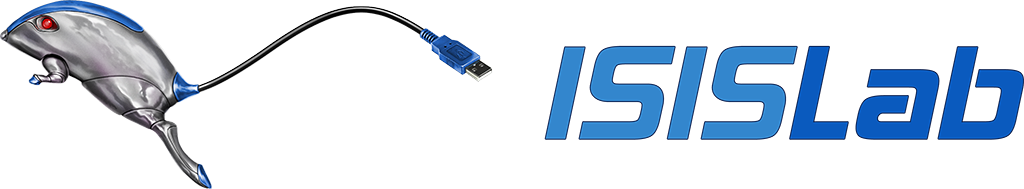 Correzione dei cluster: primo metodo
Per ogni cluster si deve definire un esemplare. In prima battuta si cerca direttamente nel dizionario la corrispondenza con uno degli elementi del cluster
def propose_correction(clusters, dictionary):    sample = ""    sample_flag = False    for i, group in enumerate(clusters):        g = np.unique(group)#Ricerca di un presente nel dizionario        for w in g:            if dictionary.get(w.lower()) is not None:                if not sample_flag:                    sample_flag = True                    sample = w                    break
21
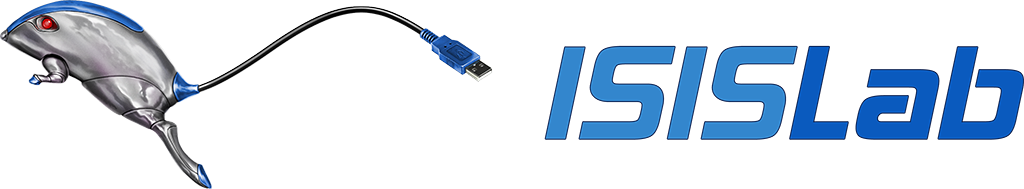 Correzione dei cluster: primo metodo
In alternativa, si cerca un elemento del cluster che ha corrispondenza nel dizionario usando la funzione wombocombo. Solo infine si applica a tutto il cluster l’esemplare individuato
#Alternativa: Nessun elemento del cluster fa parte del dizionario        if not sample_flag:            for w, d in product(g, dictionary):                if string_similarity.single_wombocombo(w, d, dictionary) == 0:                    sample = dictionary.get(d)                    sample_flag = True                    break#applica la correzione a tutto il gruppo, se è stato individuato un esemplare nel dizionario        if sample_flag:                for j, el in enumerate(group):                    clusters[i][j] = str(sample)        sample_flag = False        sample = ""    return clusters
22
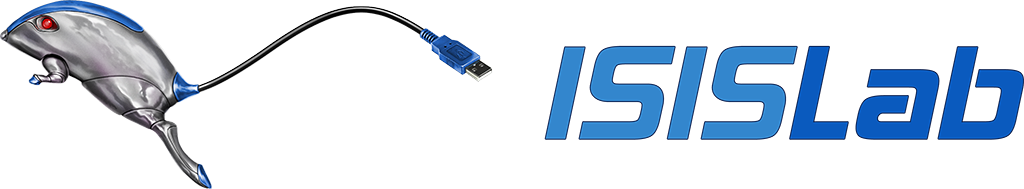 Correzione dei cluster: secondo metodo
Soluzione generale, nel caso non si può o non si vuole passare per l’iter precedentemente descritto.
Basta fornire al metodo o un semplice array o dei cluster  creati in un qualunque modo.
def propose_correction_general(clusters, dictionary):    samples = []    for i, group in enumerate(clusters):        g = np.unique(group)        for w, d in product(g, dictionary):                if string_similarity.single_wombocombo(w, d, dictionary) == 0:                    samples.append(dictionary.get(d))        
        samples = np.unique(samples)        
        for j, el in enumerate(group):                for s in samples:                    if string_similarity.single_wombocombo(s, el, dictionary) == 0:                        clusters[i][j] = str(s)        samples = []    return clusters
23
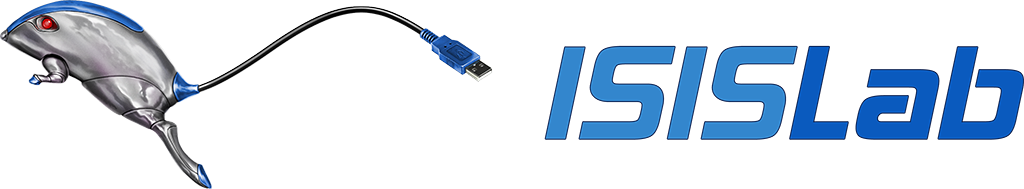 Perché utilizzare il primo metodo?
In fase di correzione le parole in uno stesso cluster rappresentano la stessa città, quindi individuata per una, le altre si correggono transitivamente.
1°metodo
words = ["Salerno", "Salerno"]
words = ["Salr", "Sale"]
dictionary = {"salerno": "Salerno"}
words = ["Salr", "Salerno"]
2°metodo
24
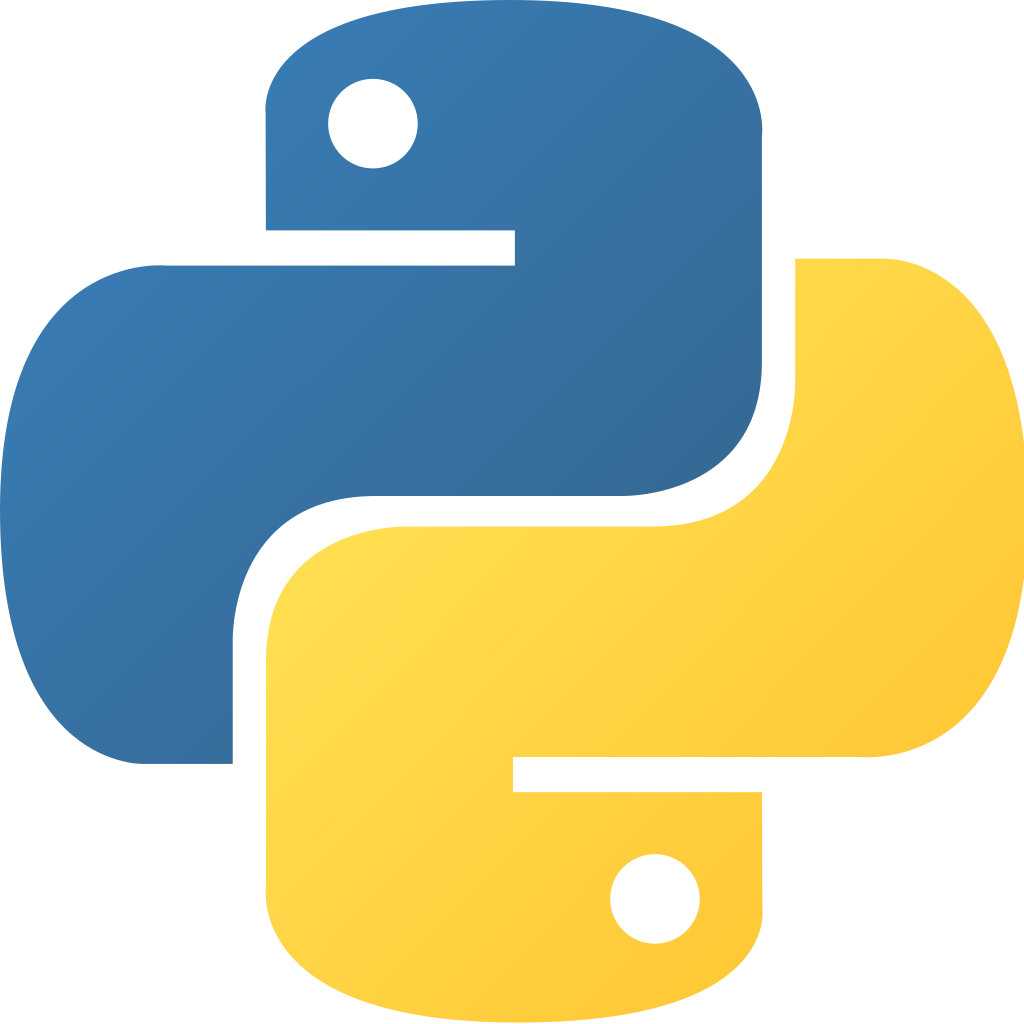 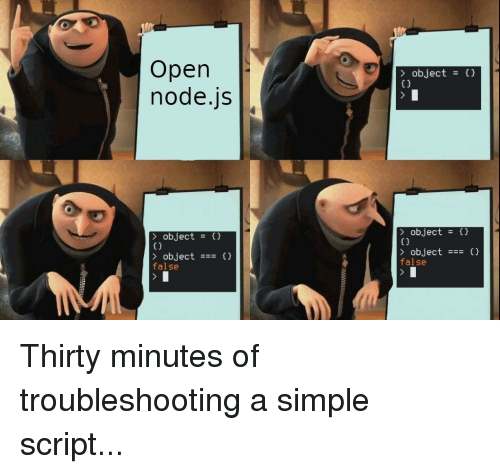 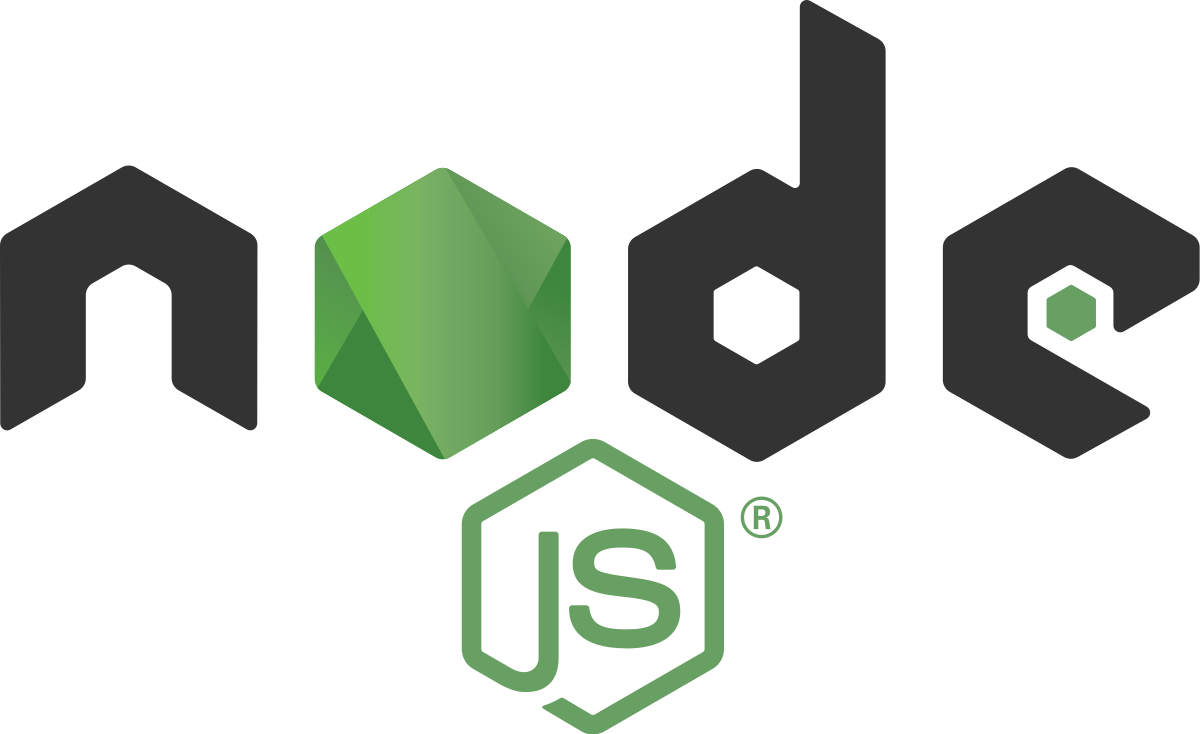 Implementazione in Javascript/NodeJS
25
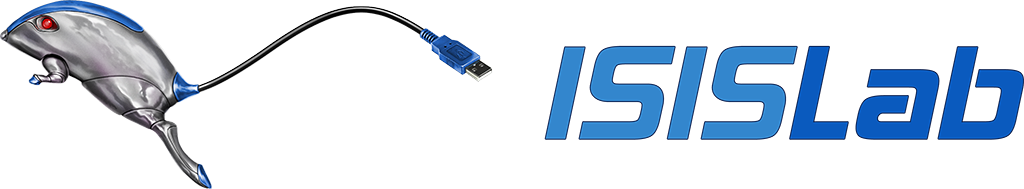 Perché farlo?
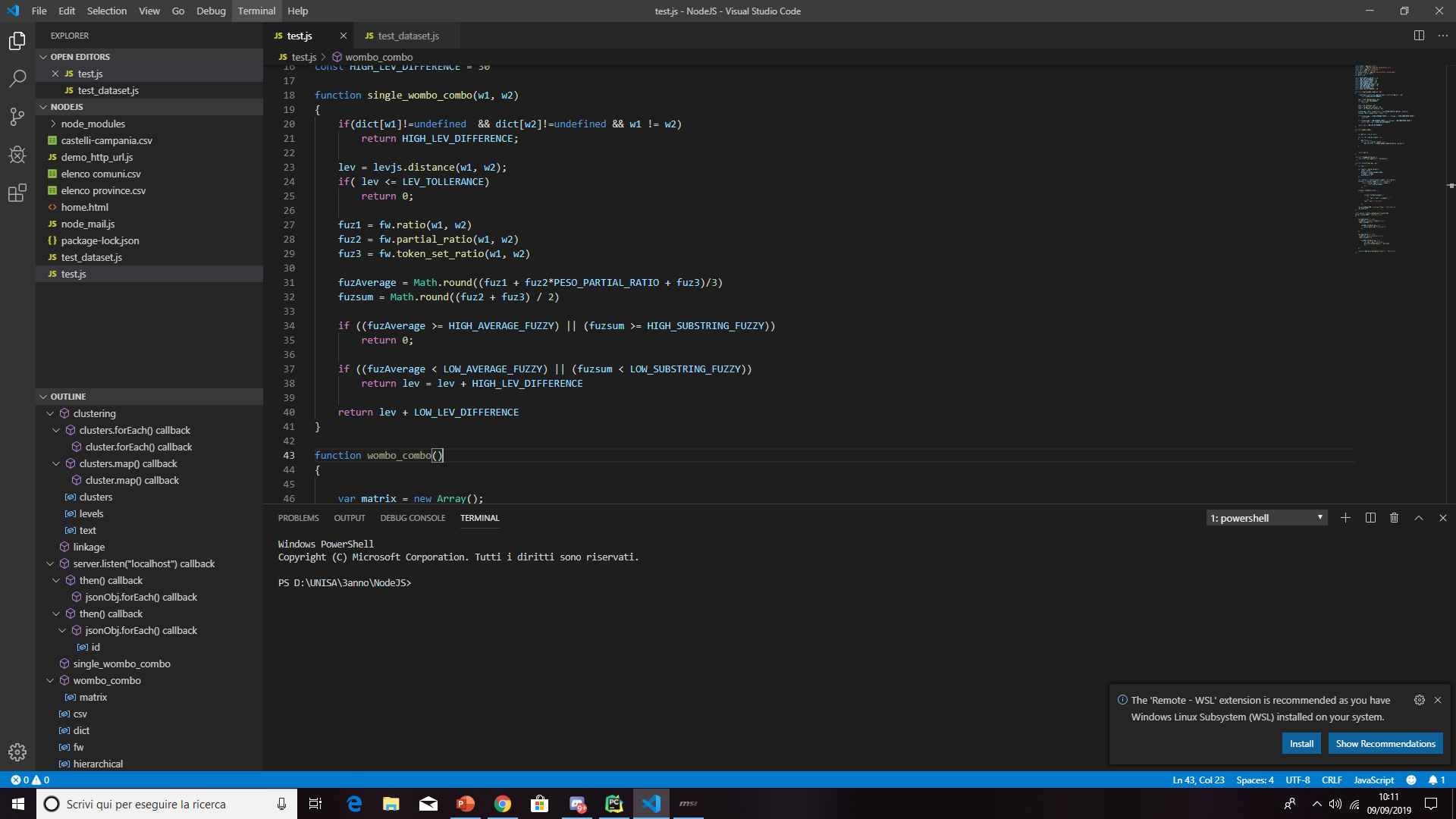 Permetterne l’utilizzo su applicazioni web
L’implementazione in Javascript/NodeJs garantisce una diretta integrazione in sistemi di gestione di open data (es. SPOD)
26
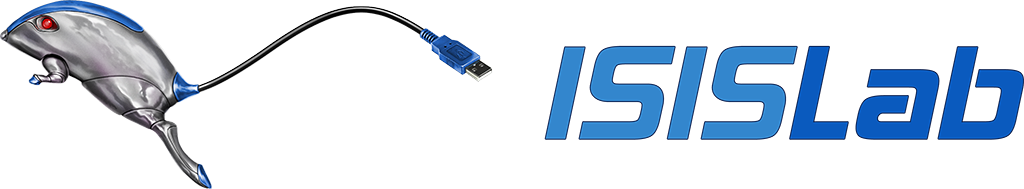 Sono state mantenute tutte le caratteristiche?
La difficoltà principale è stata la reperibilità delle librerie utilizzate in Python
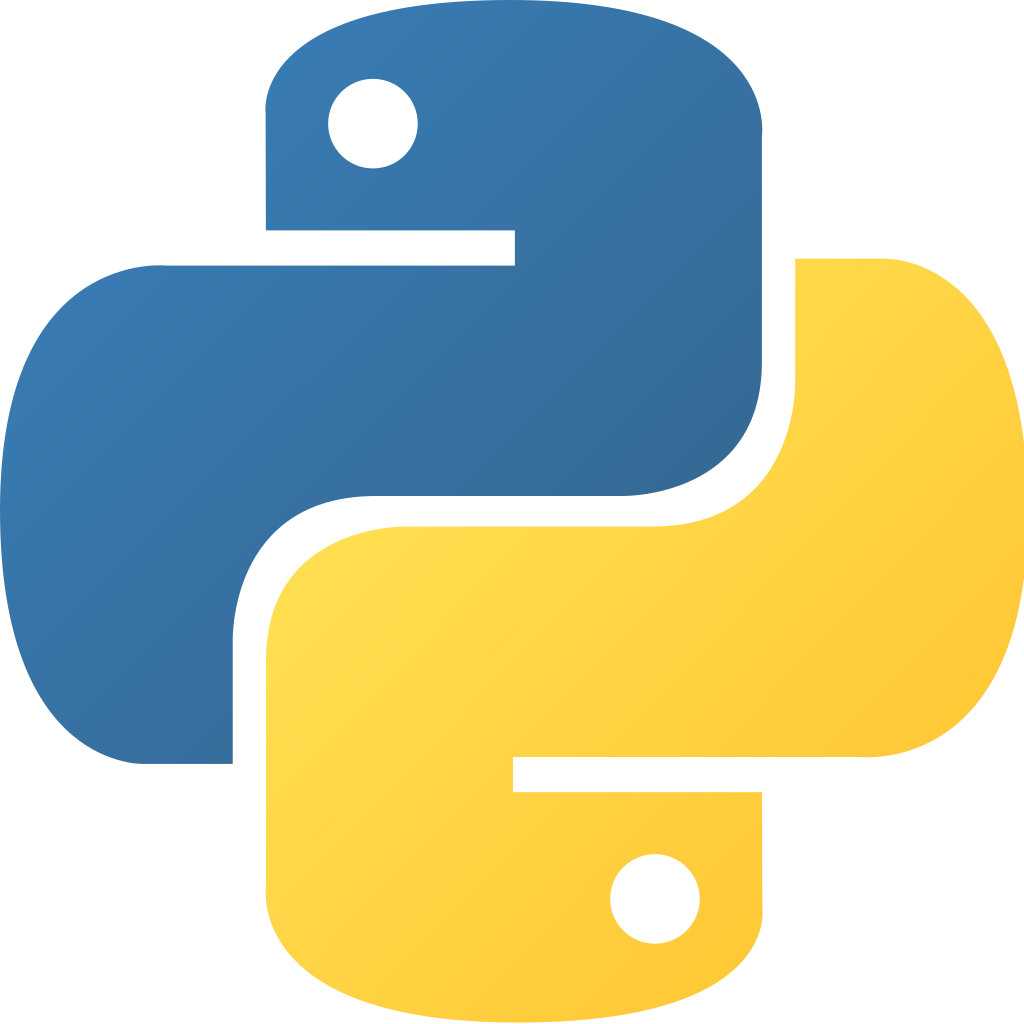 pyxdameraulevenshtein
per Damerau-Levensthein
FuzzyWuzzy per
Approximate-String-Matching
Scikit-Learn per
AgglomerativeClustering
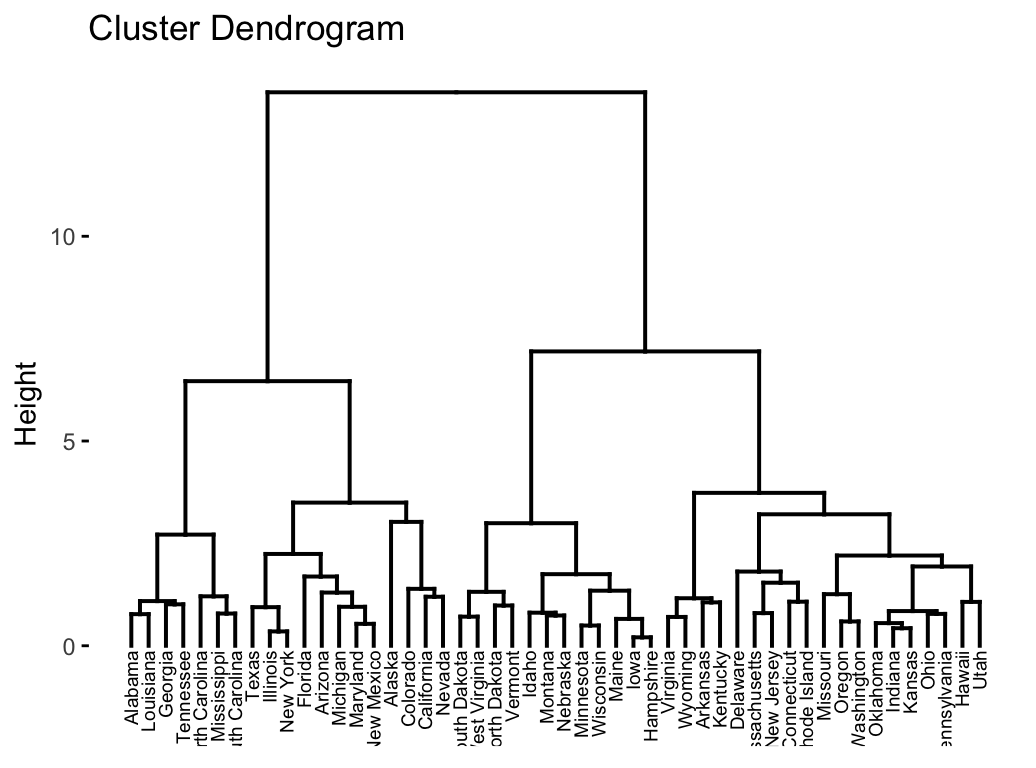 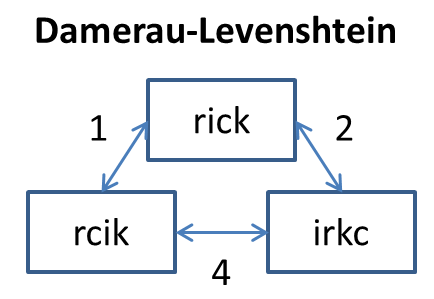 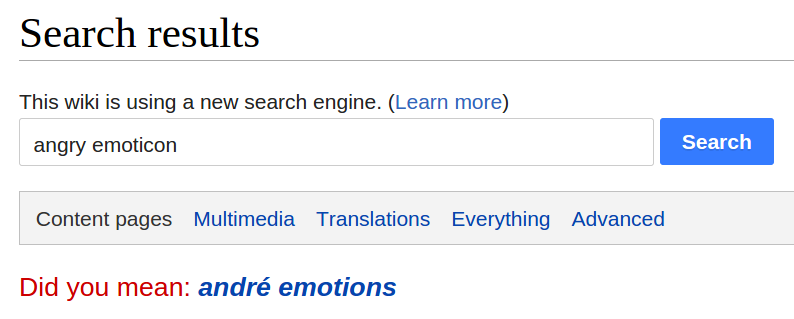 27
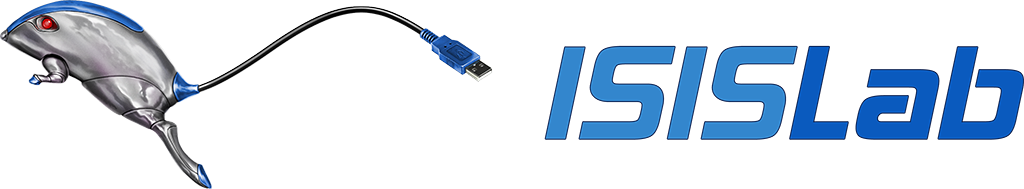 Sono state mantenute tutte le caratteristiche?
Dopo molti test e ricerche sono state individuate quelle che forniscono risultati praticamente identici
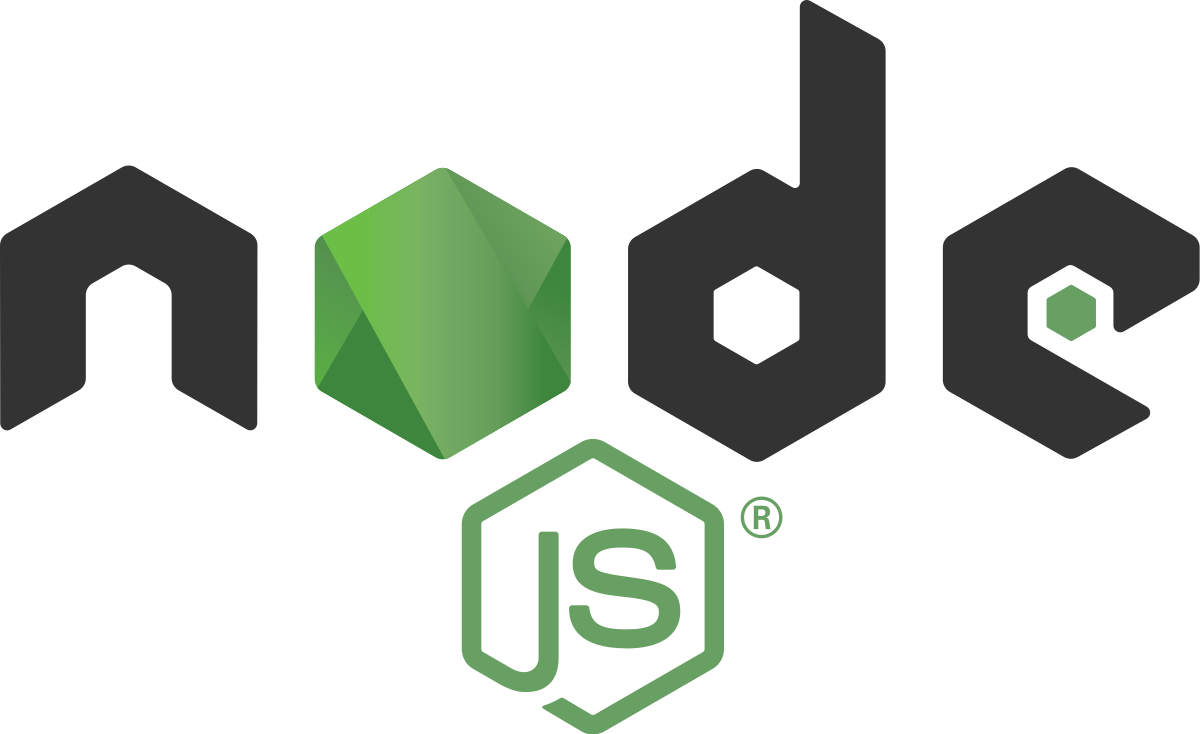 damerau-levenshtein-js
per Damerau-Levensthein
FuzzyBall per
Approximate-String-Matching
hierarchical-clustering per
AgglomerativeClustering
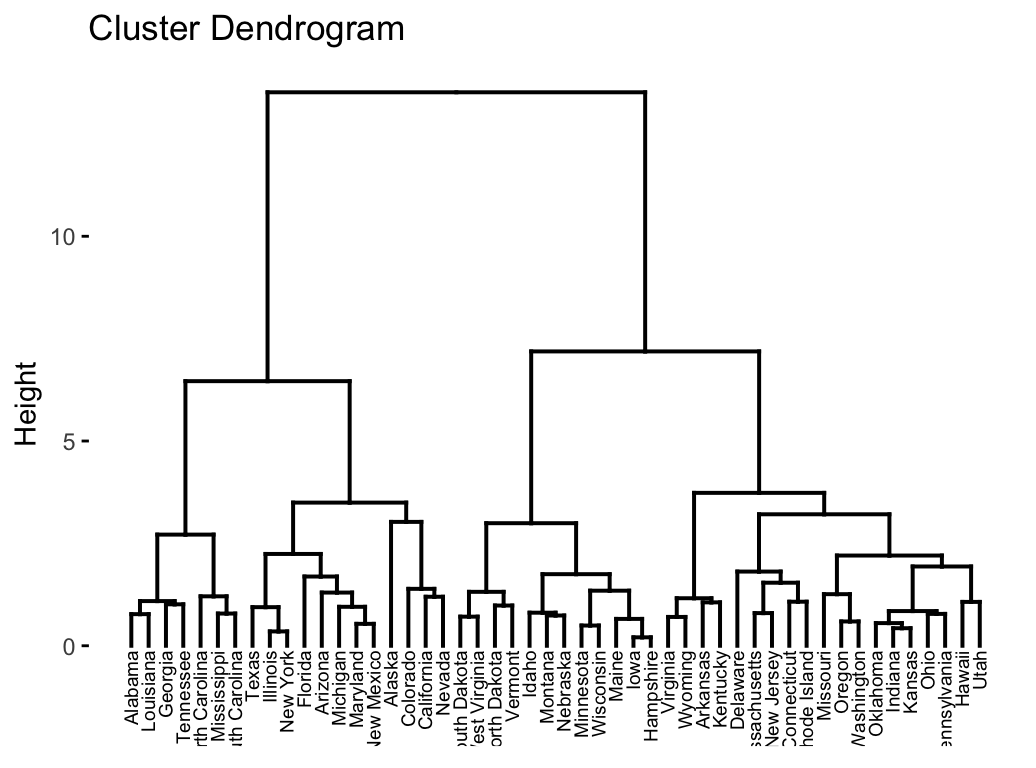 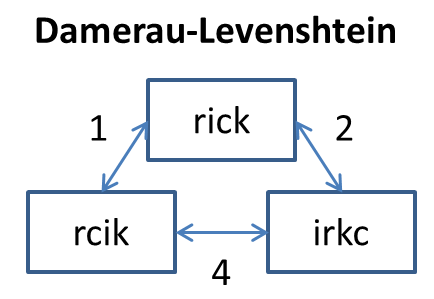 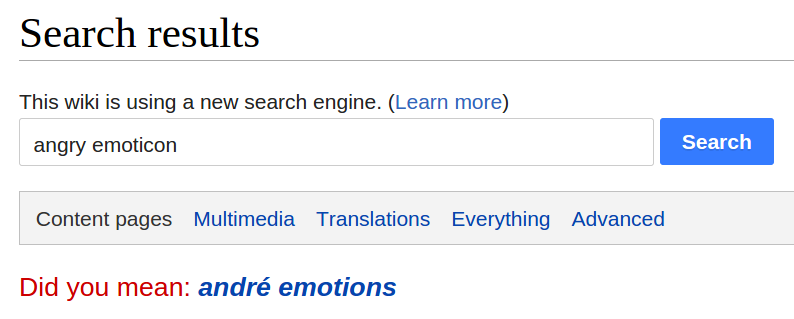 28
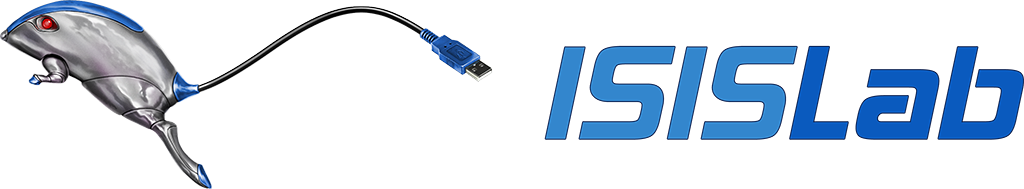 WomboCombo
Cosa è cambiato nell’algoritmo realizzato per computare le distanze
if(dict[w1]!=undefined  && dict[w2]!=undefined && w1 != w2)
    return HIGH_LEV_DIFFERENCE;
    
lev = levjs.distance(w1, w2);
if( lev <= LEV_TOLLERANCE)
    return 0;
    
fuz1 = fw.ratio(w1, w2)
fuz2 = fw.partial_ratio(w1, w2)
fuz3 = fw.token_set_ratio(w1, w2)
    
fuzAverage = Math.round((fuz1 + fuz2*PESO_PARTIAL_RATIO + fuz3)/3)
fuzsum = Math.round((fuz2 + fuz3) / 2)
if ((fuzAverage >= HIGH_AVERAGE_FUZZY) 
	|| (fuzsum >= HIGH_SUBSTRING_FUZZY))
    return 0;
if ((fuzAverage < LOW_AVERAGE_FUZZY) || (fuzsum < LOW_SUBSTRING_FUZZY))
    return lev = lev + HIGH_LEV_DIFFERENCE
return lev + LOW_LEV_DIFFERENCE
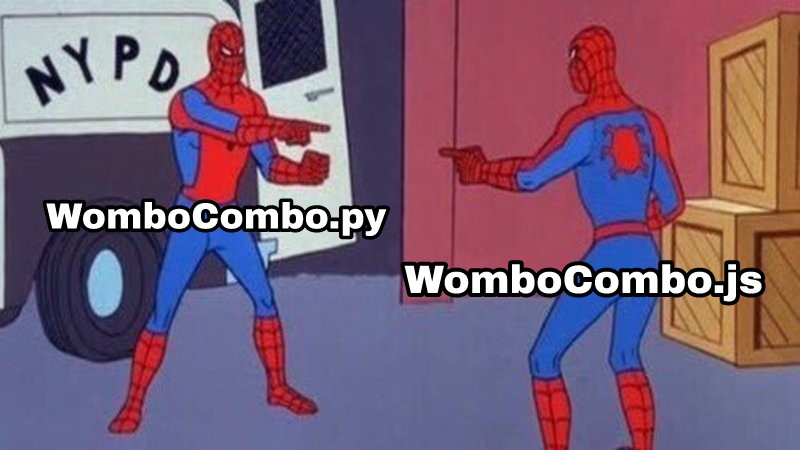 29
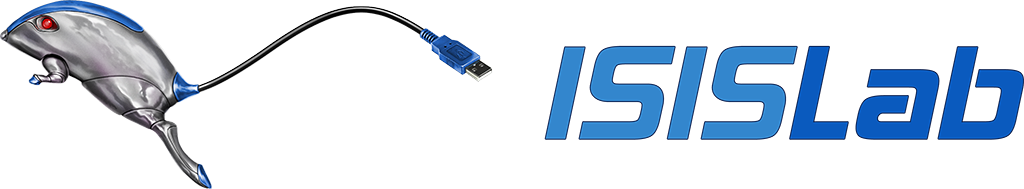 Gestione del clustering
var levels = hierarchical({
        input: words,
        distance: single_wombo_combo,
        linkage: linkage,
        minClusters: numCluster,
    });

var clusters = levels[levels.length - 1].clusters;

clusters = clusters.map(function (cluster) {
     return cluster.map(function (index) {
             return words[index];
         });
     });
Piccole variazioni del codice
Stessa logica, con semplificazione della computazione delle distanze
30
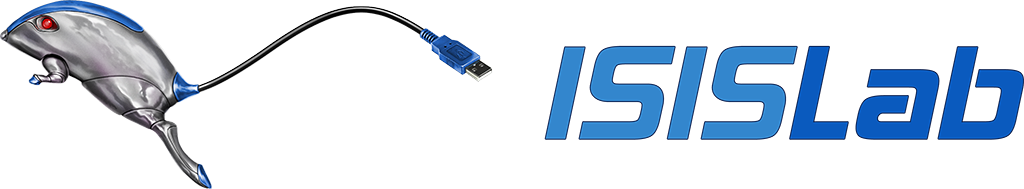 Progettazione in FLY
31
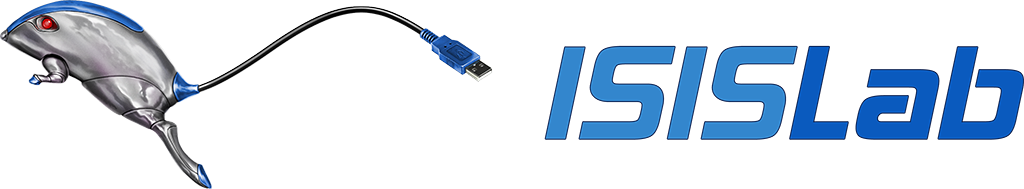 Librerie e codice Python
Nessuna difficoltà nell’importare qualunque libreria Python
Nessuna peculiarità di Python nella mia libreria
from fuzzywuzzy import fuzz as fwimport pyxdameraulevenshtein as levimport numpy as np
from sklearn.cluster import AgglomerativeClustering as AC
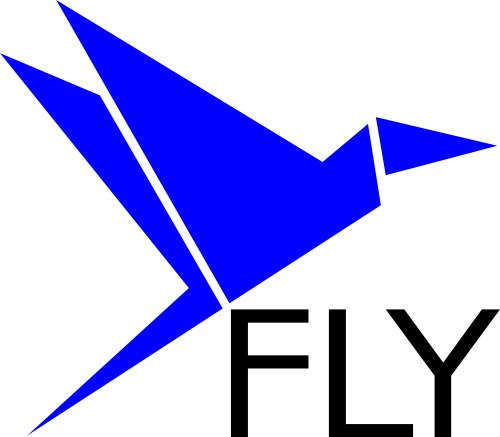 Syntactical errors detection and correction
32
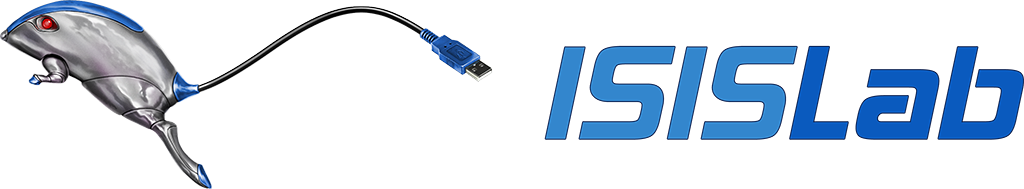 Computazione della matrice
WARNING
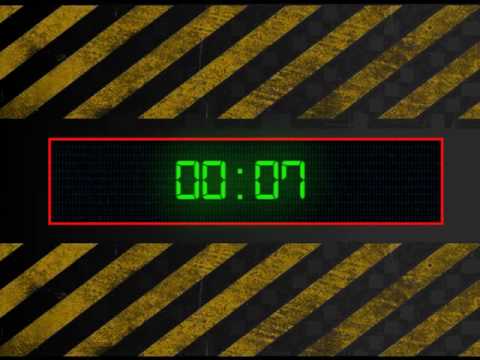 33
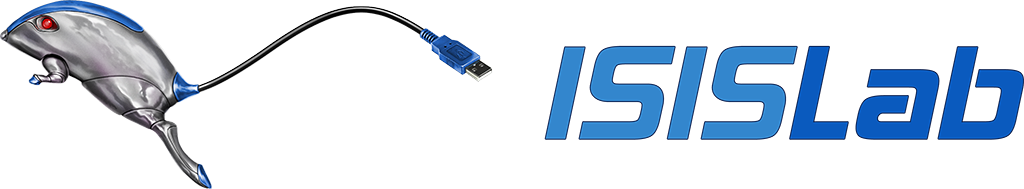 Computazione della matrice
Tale operazione lavora molto sugli indici dell’array delle parole e della matrice delle distanze
array delle parole
Le funzioni devono prendere in input gli indici della matrice e le parole per cui computare la similarità, devono restituire indici e il valore di similarità
La distanza tra la parola i-esima e la j-esima va inserita nella cella [i,j] della matrice delle distanze
matrice delle distanze
34
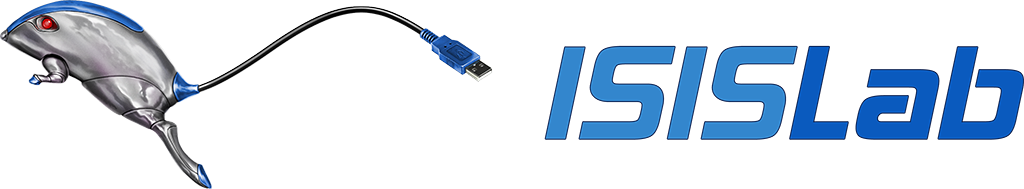 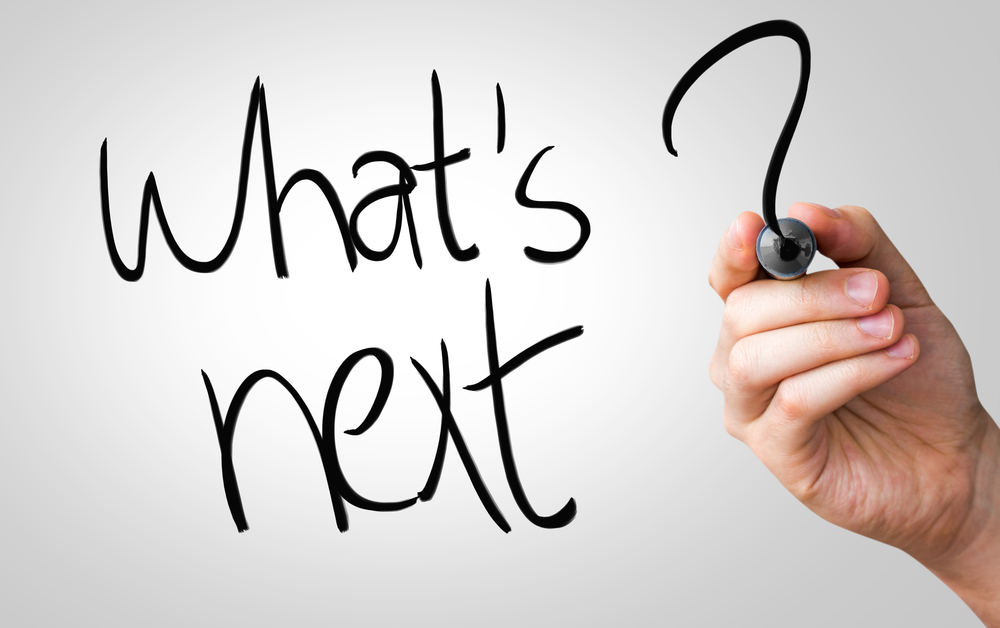 Completare l’implementazione in JavaScript/NodeJS delle altre funzionalità

Riuscire a trovare una soluzione che sleghi la necessità di un buon dizionario, ma crearne uno ad hoc basandosi sulla frequenza delle parole in un dataset
Come proseguire
Cosa bisogna aggiungere/migliorare a quanto già fatto
35
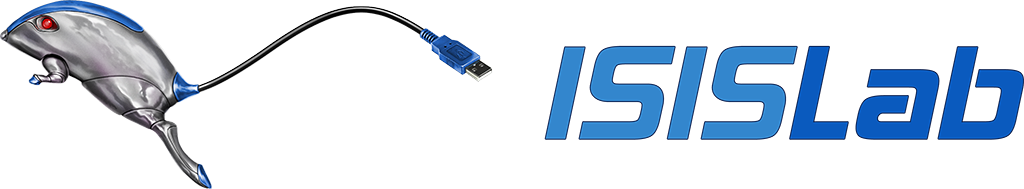 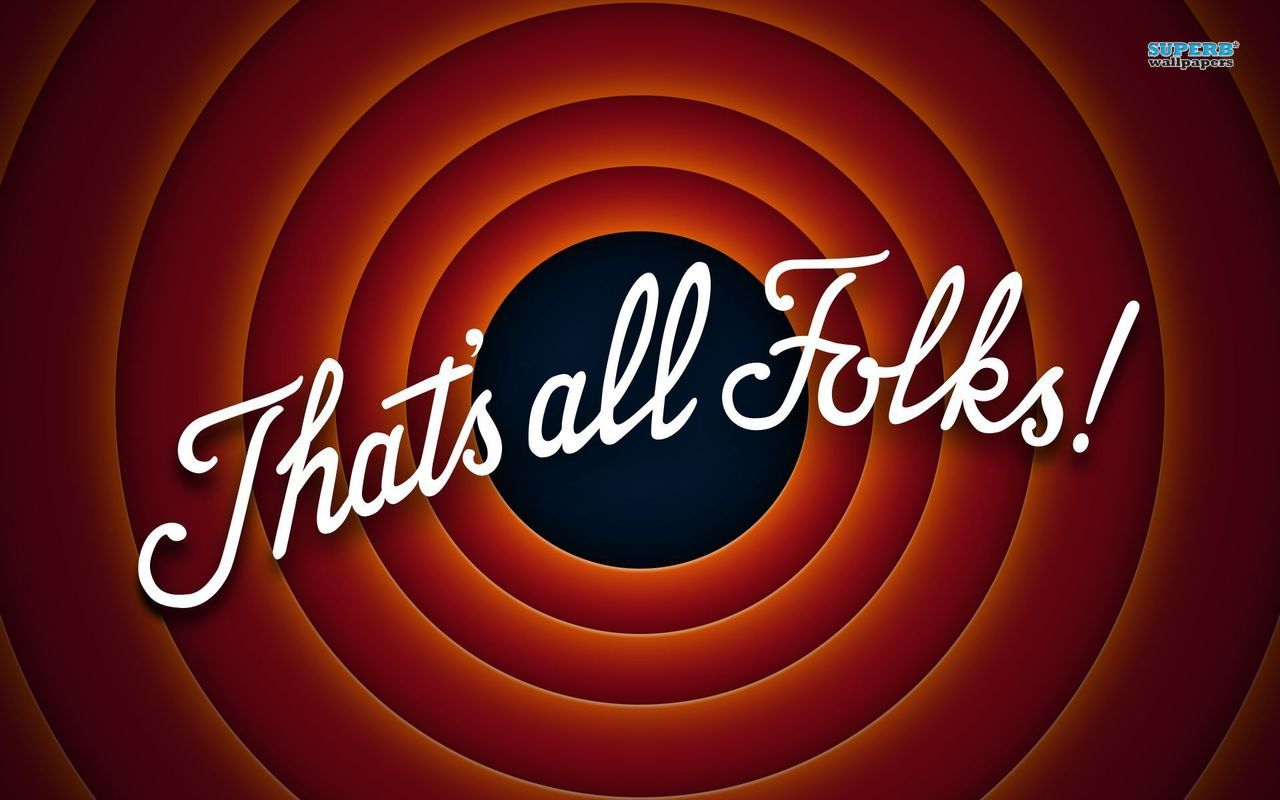 Grazie per l’attenzione
36
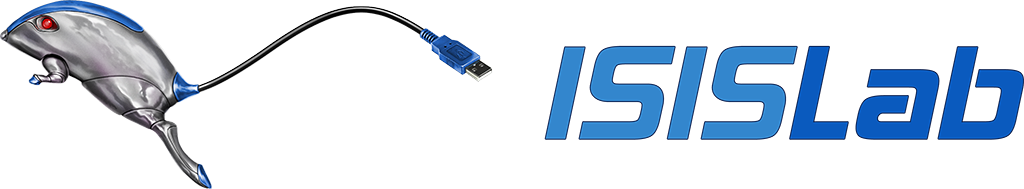